113學年度綜合型高中宣導
綜合高中
學校實務介紹
主辦單位：教育部國民及學前教育署
委辦單位：國立屏北高級中學
承辦單位：國立彰化高級商業職業學校
主  講  人：國立彰化高商    尤靜如組長
大綱
一、彰化區綜合高中概況
(一)全國高級中等學校課程計畫平臺
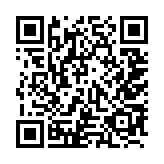 https://course.k12ea.gov.tw/courseinformation/index.asp
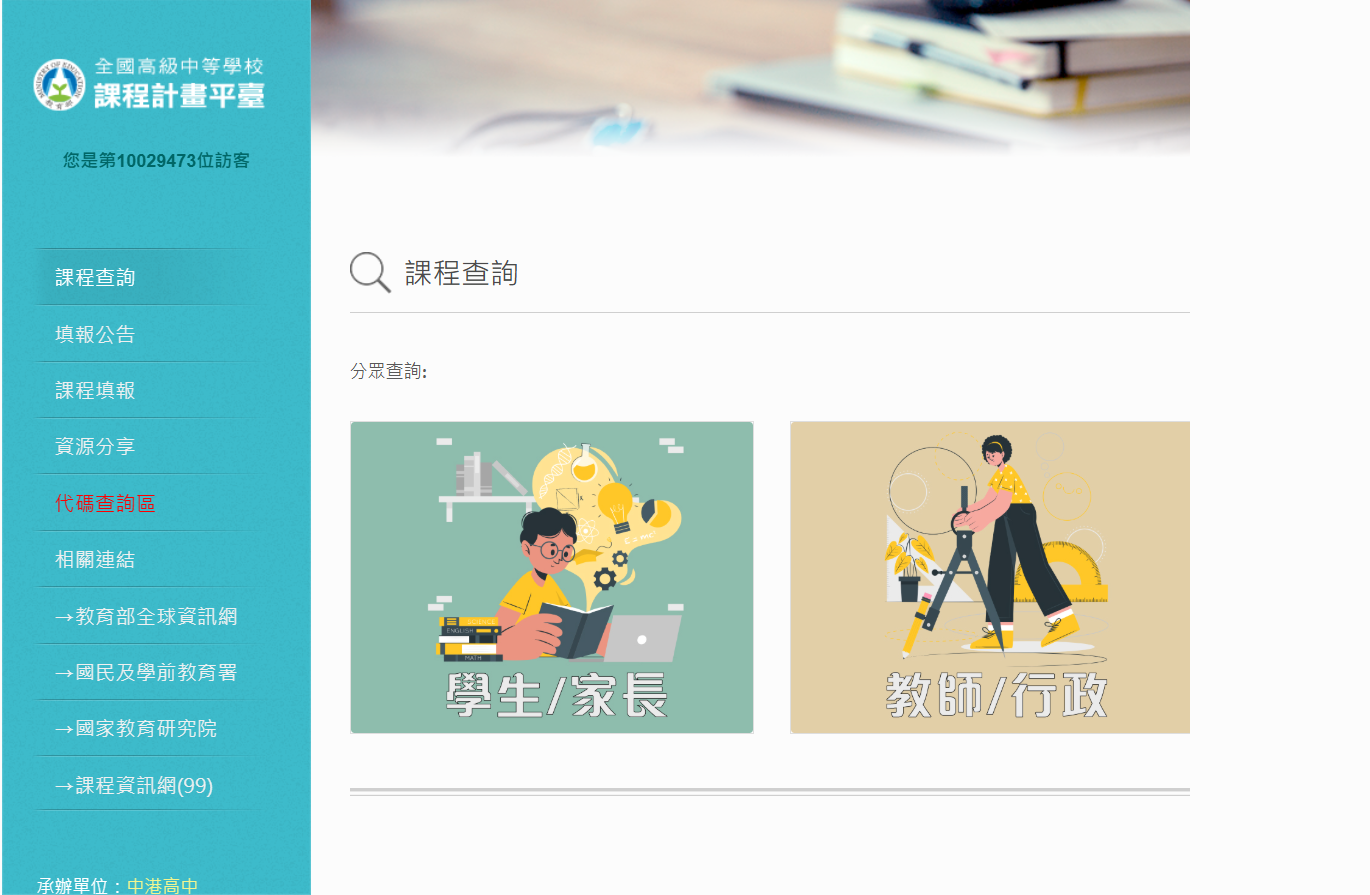 學生/家長
(一)全國高級中等學校課程計畫平臺
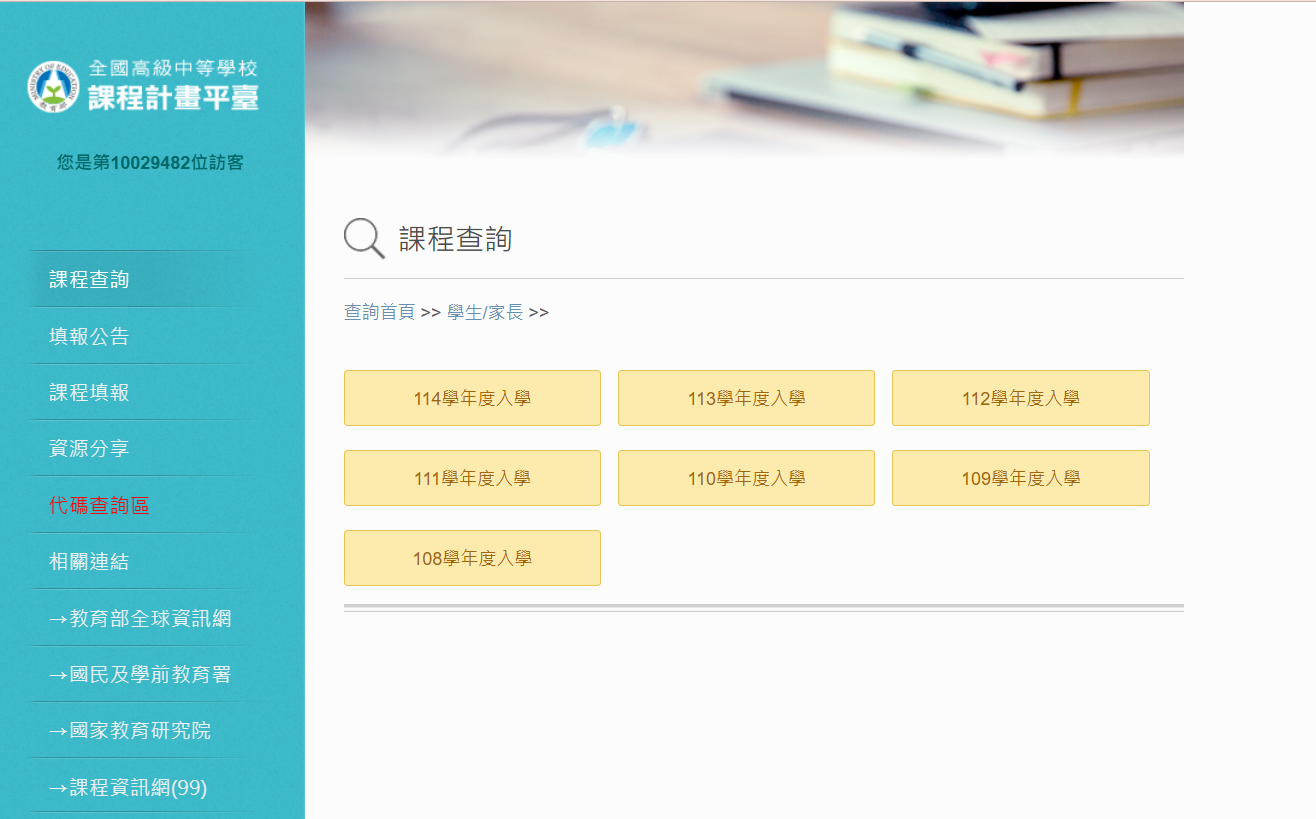 114學年度入學
(一)全國高級中等學校課程計畫平臺
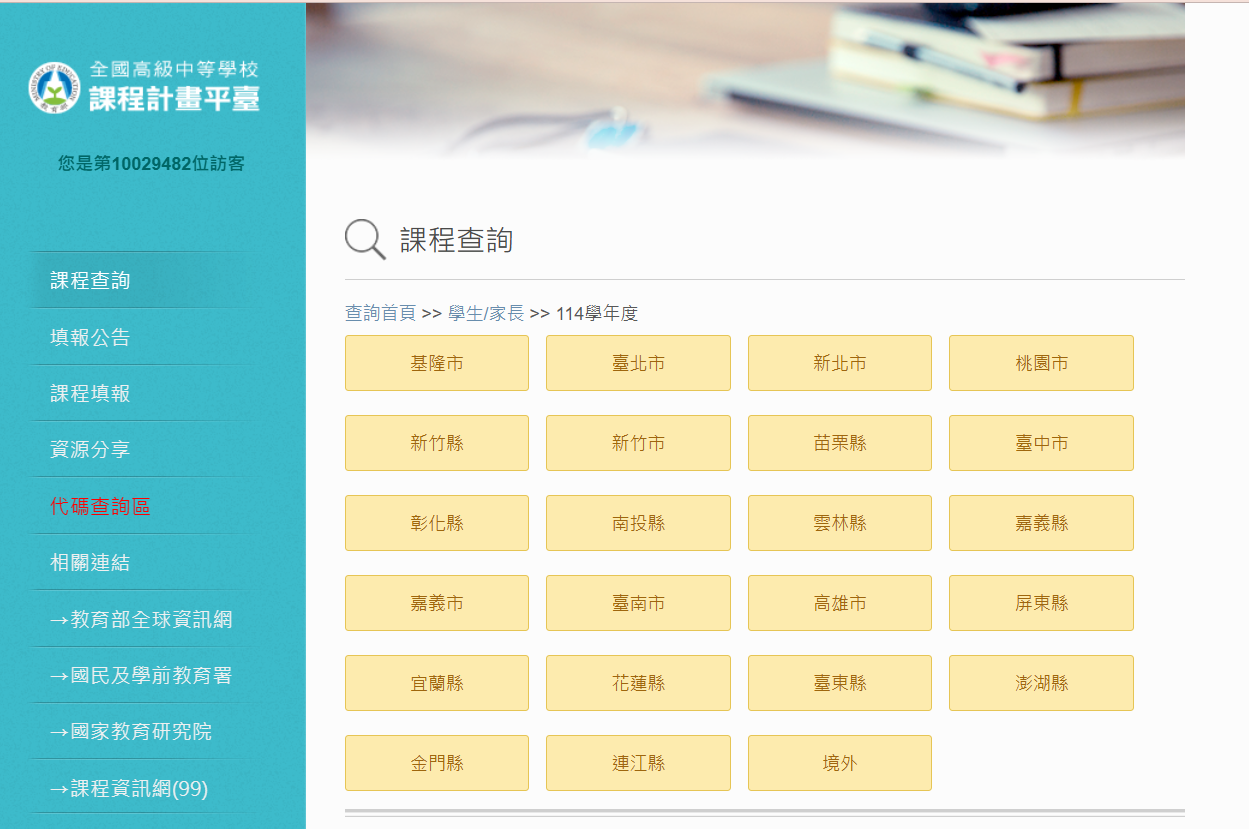 彰化縣
(一)全國高級中等學校課程計畫平臺
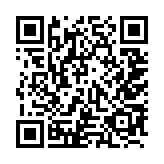 https://course.k12ea.gov.tw/courseinformation/index.asp
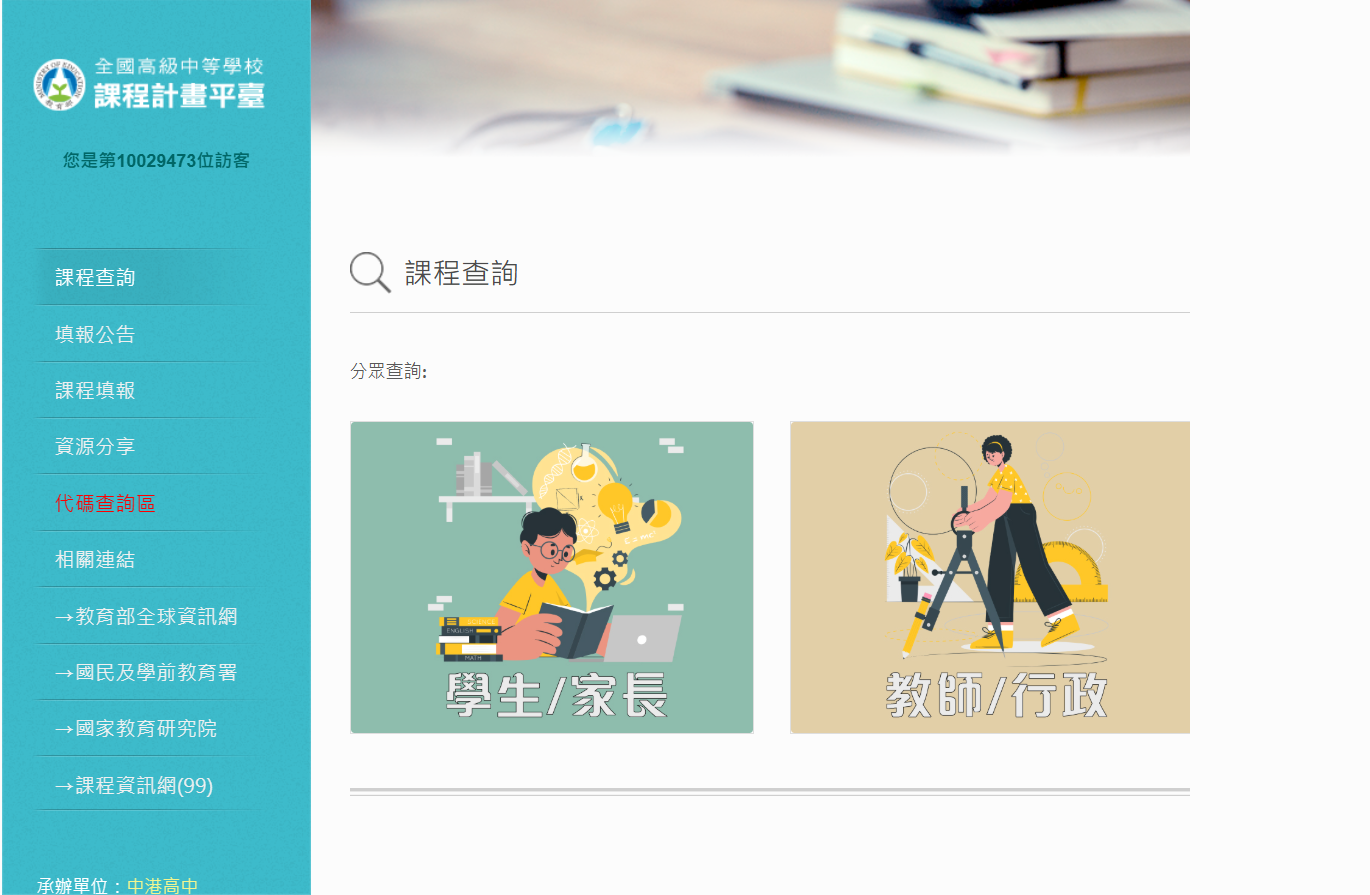 教師/行政
(一)全國高級中等學校課程計畫平臺
https://course.k12ea.gov.tw/courseinformation/index.asp
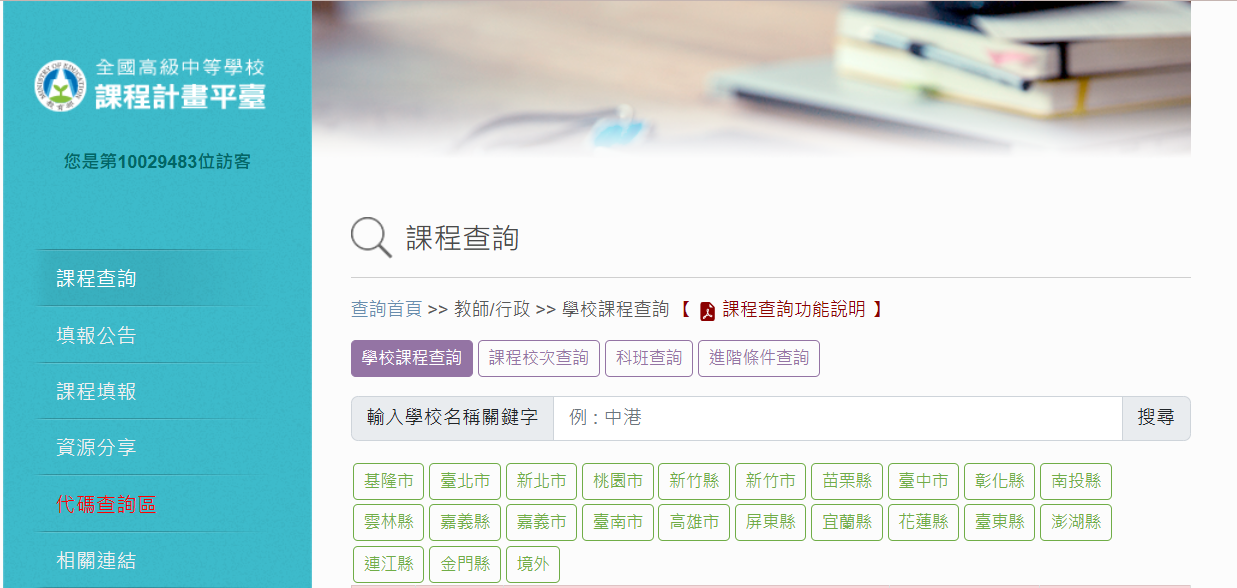 彰化縣
(一)全國高級中等學校課程計畫平臺
https://course.k12ea.gov.tw/courseinformation/index.asp
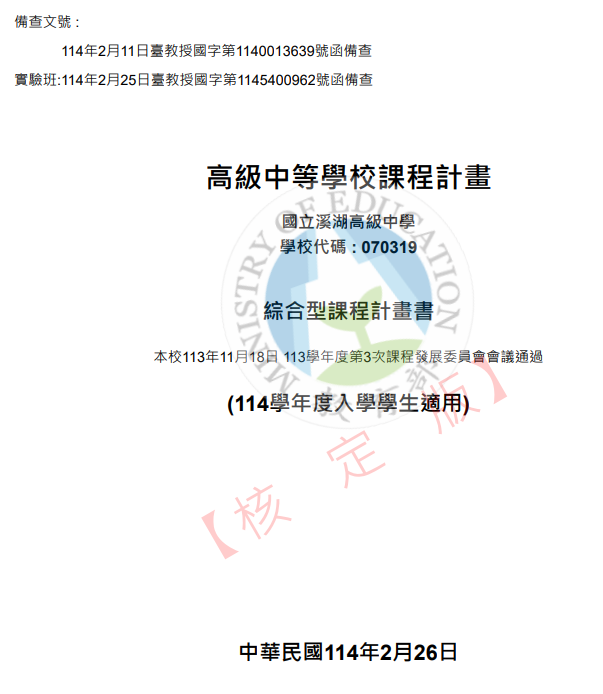 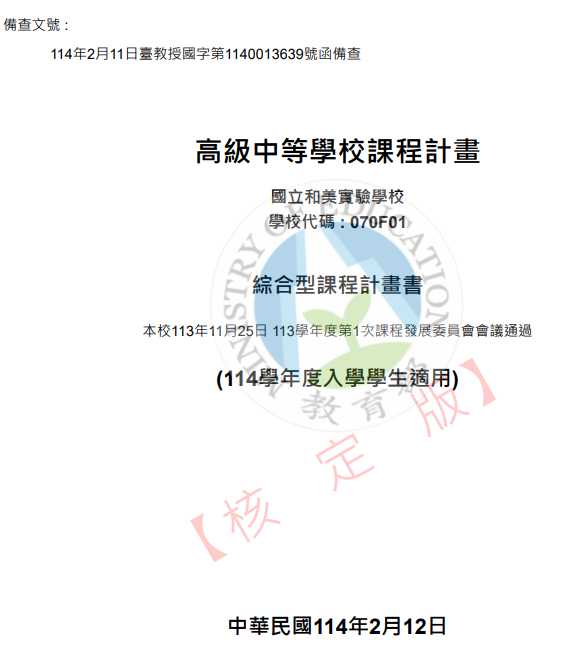 各校課程計畫書
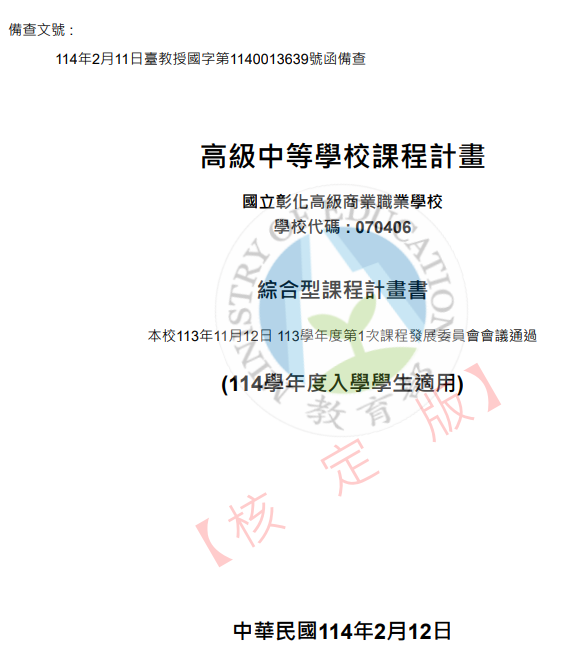 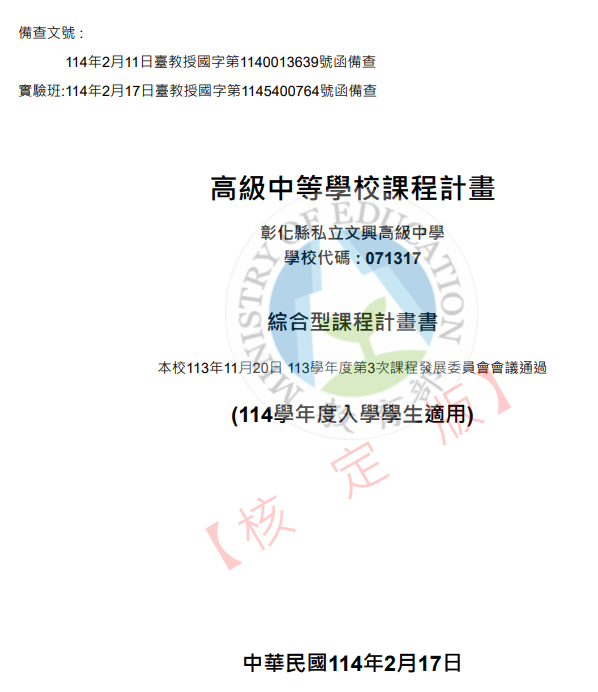 和美實驗學校
溪湖高中
文興高中
彰化高商
(一)全國高級中等學校課程計畫平臺
https://course.k12ea.gov.tw/courseinformation/index.asp
課程計畫書：課程地圖
示例：彰化高商
學程課程地圖
總體課程地圖
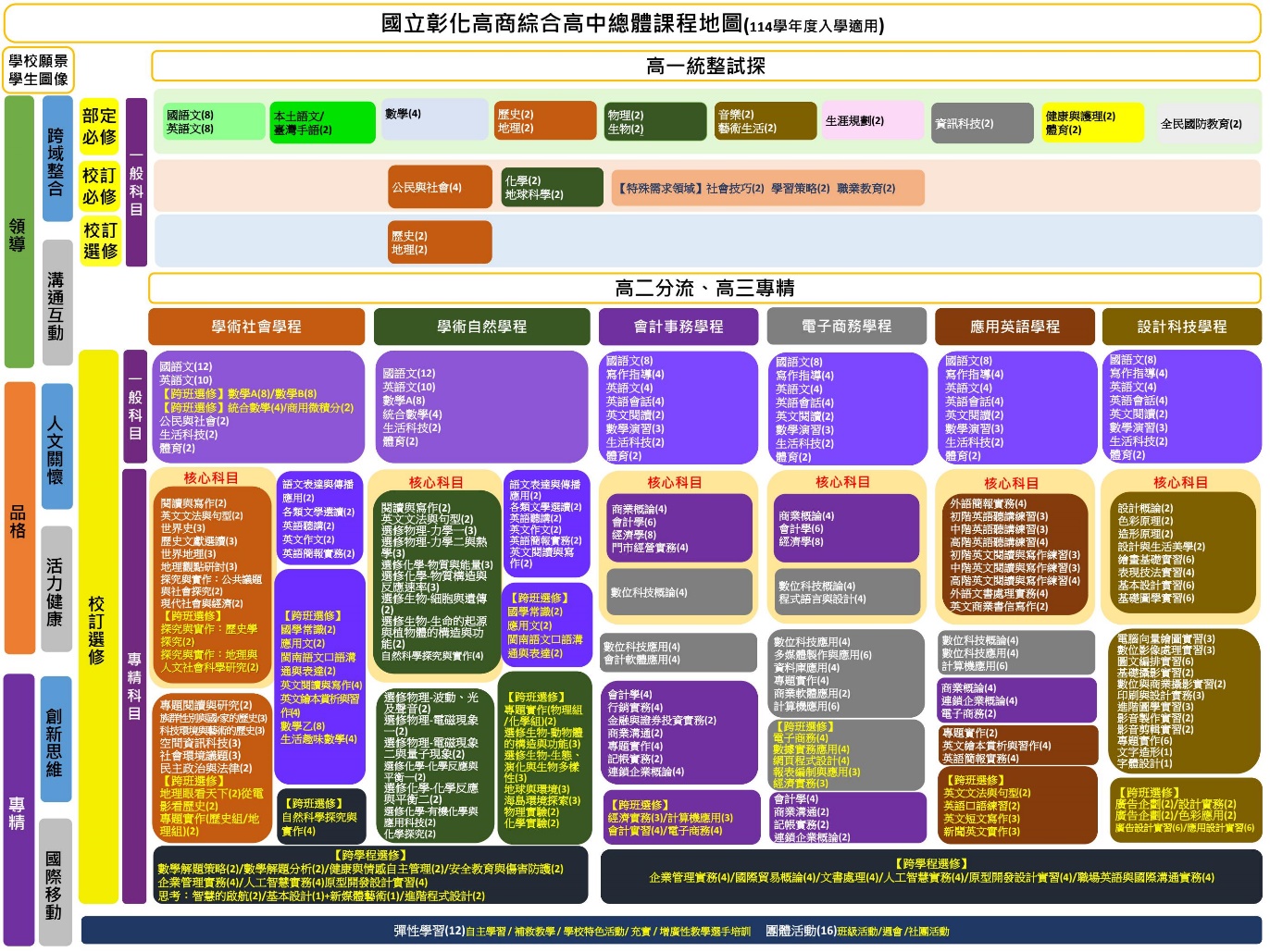 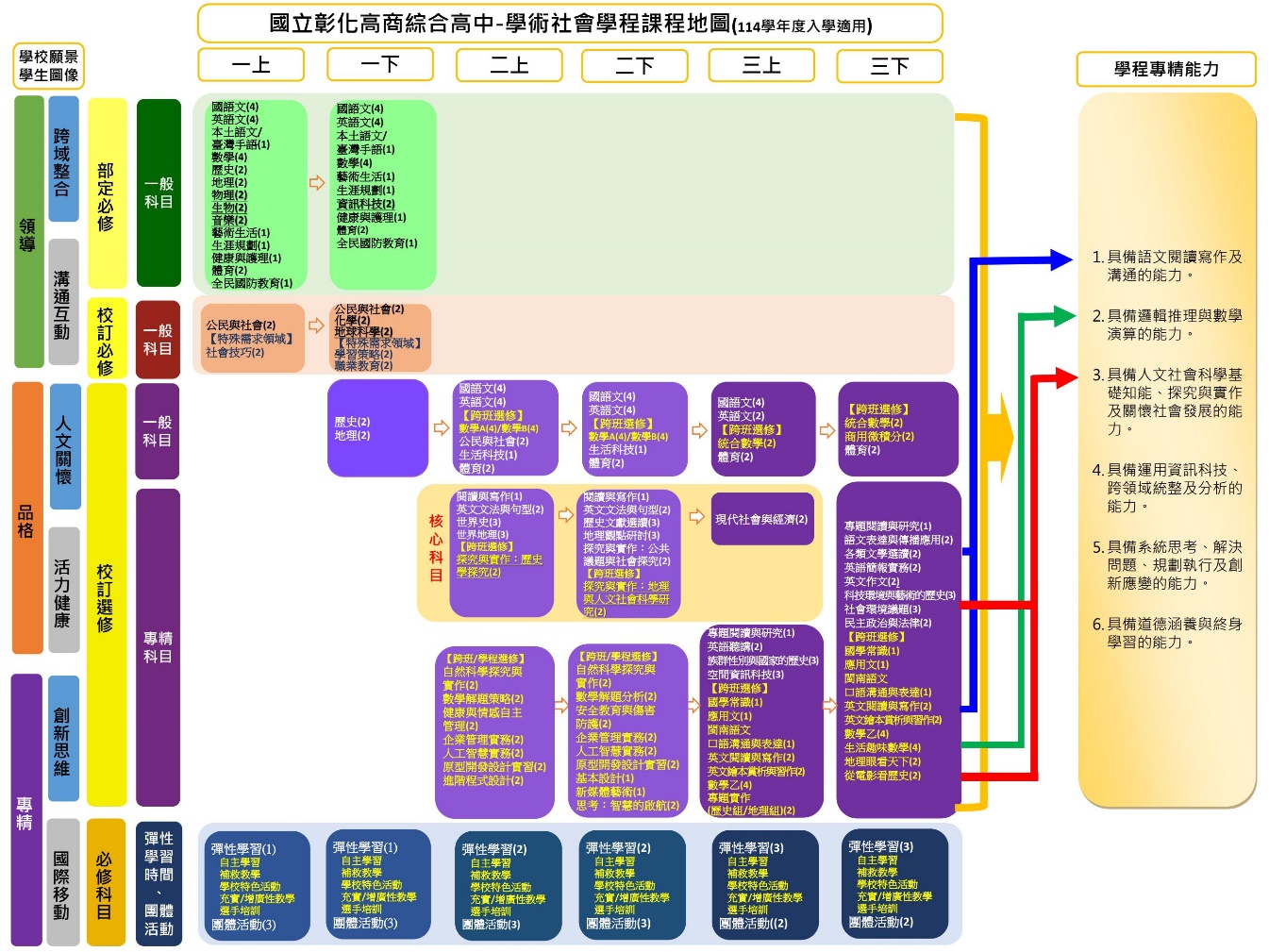 (一)全國高級中等學校課程計畫平臺
https://course.k12ea.gov.tw/courseinformation/index.asp
課程計畫書：教學科目與學分(節)數表
示例：文興高中
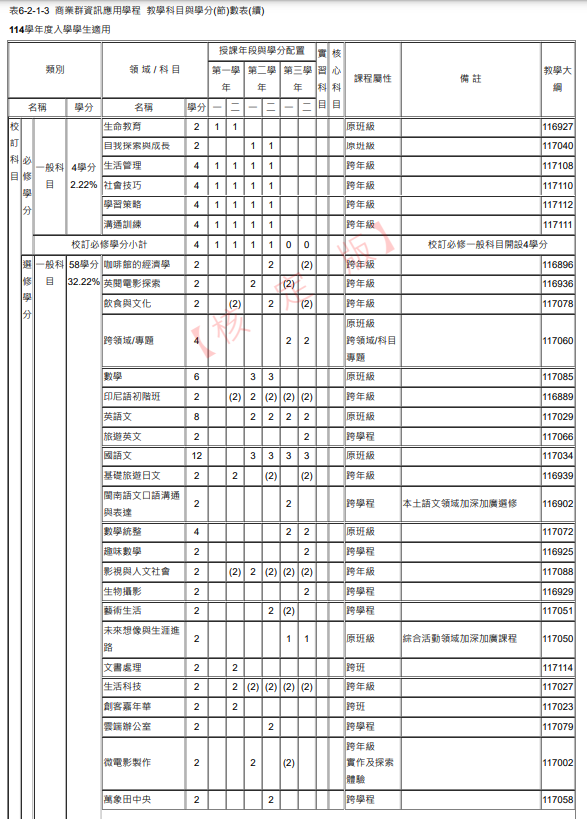 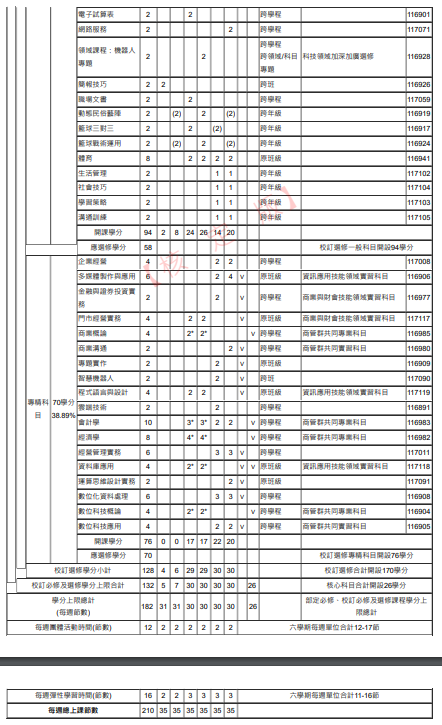 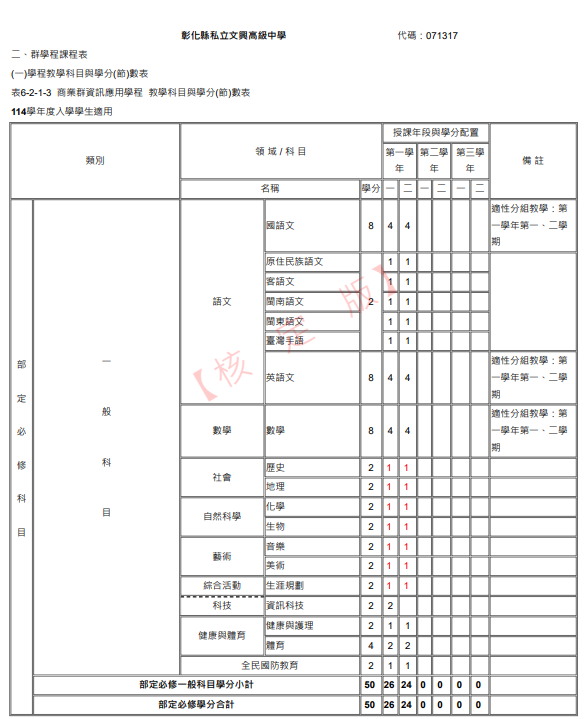 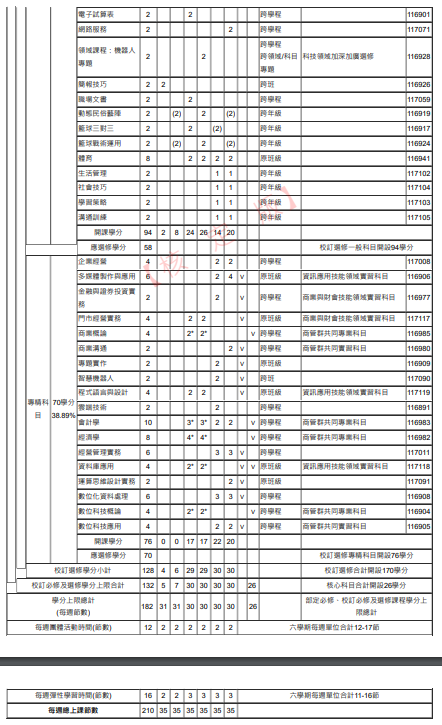 (一)全國高級中等學校課程計畫平臺
https://course.k12ea.gov.tw/courseinformation/index.asp
課程計畫書：教學大綱
示例：溪湖高中
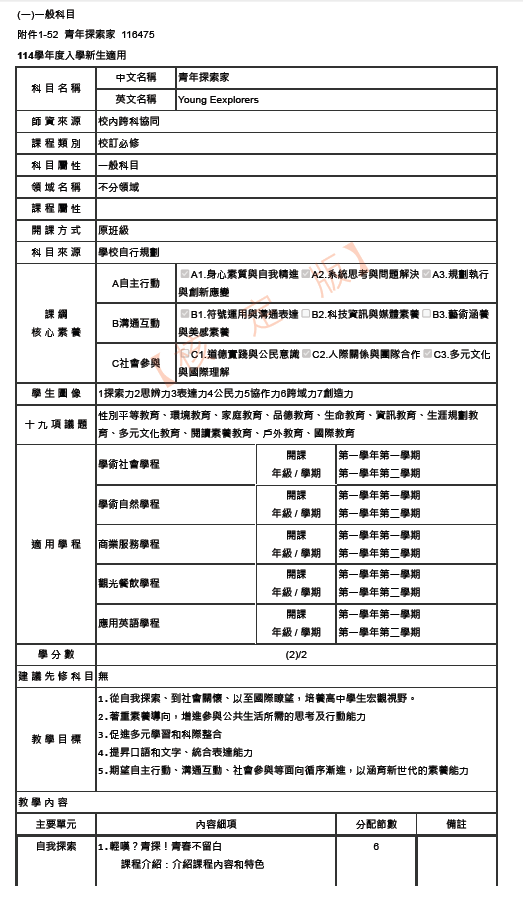 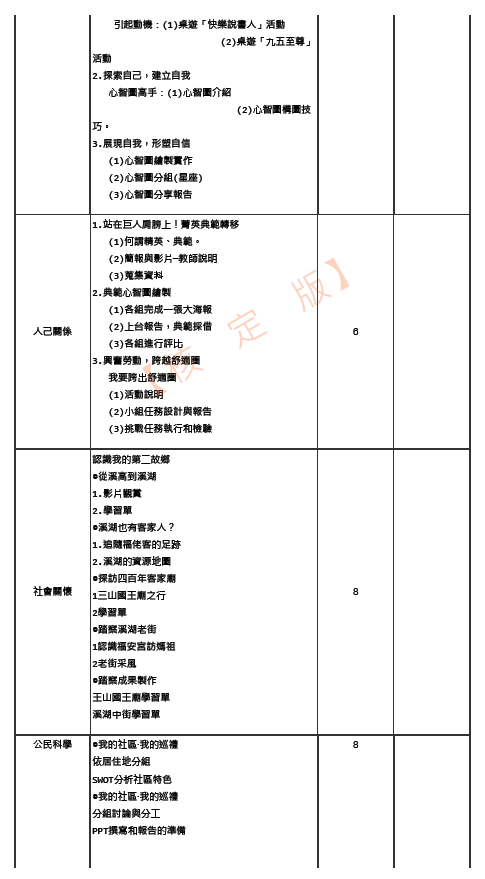 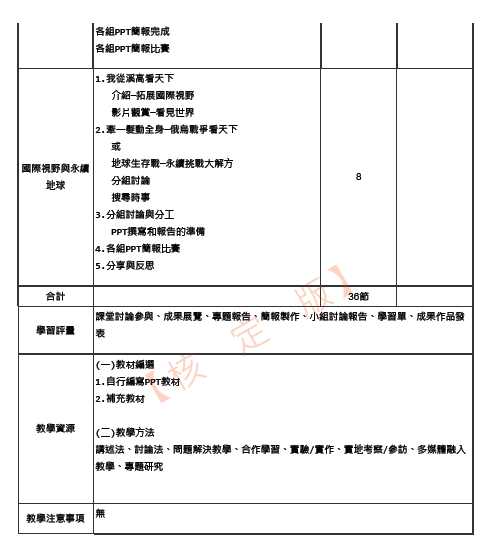 (二)彰化區綜合高中學校現況：
1、溪湖高中
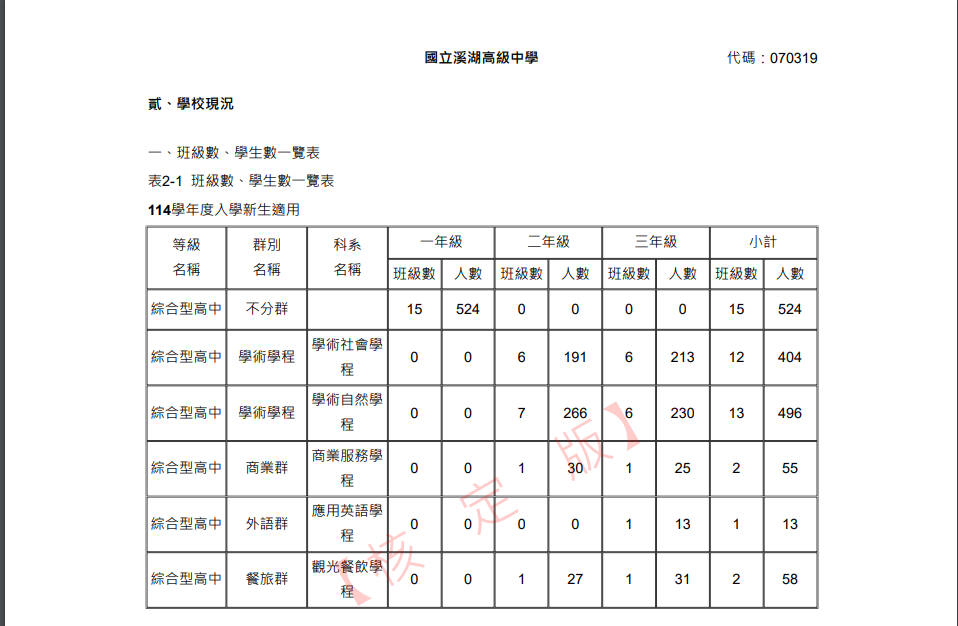 綜合型高中
資料來源：「全國高級中等學校課程計畫平臺」各校課程計畫書
(二)彰化區綜合高中學校現況：
2、彰化高商
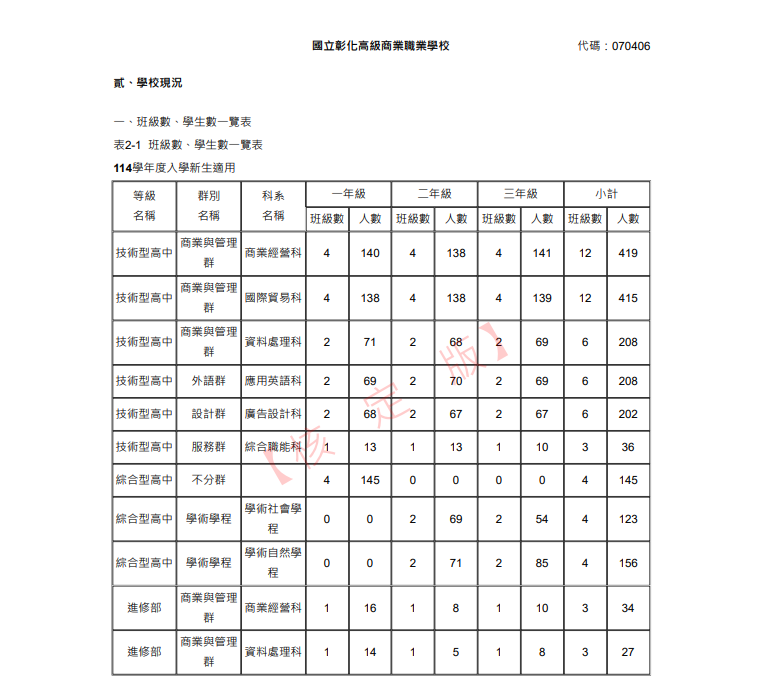 技術型高中
綜合型高中
專門學程未成班
進修部
資料來源：「全國高級中等學校課程計畫平臺」各校課程計畫書
(二)彰化區綜合高中學校現況：
3、文興高中
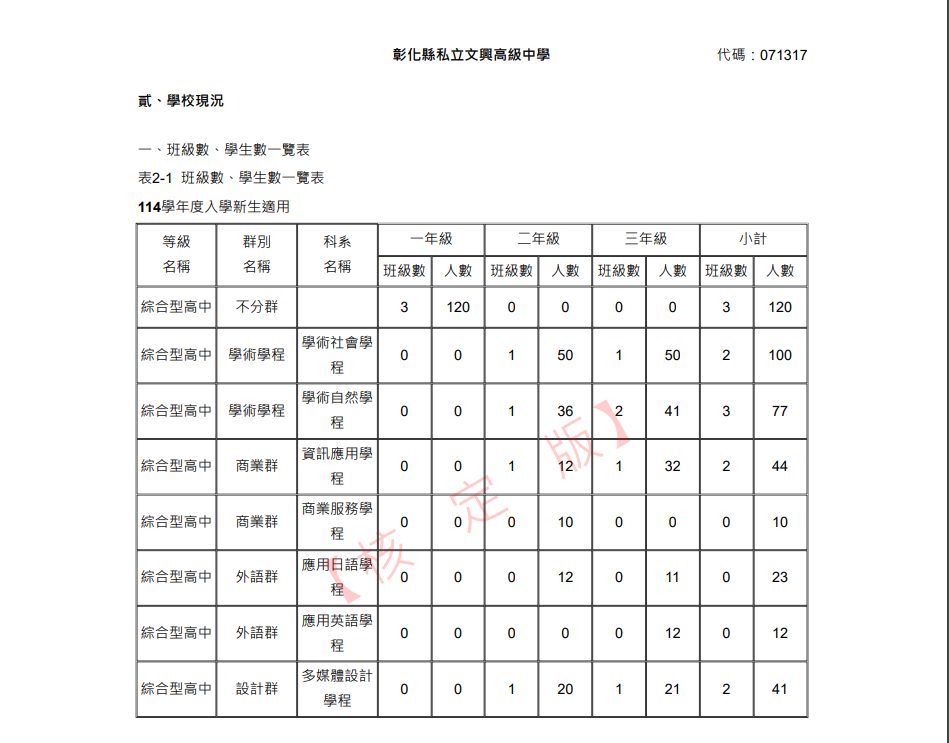 綜合型高中
資料來源：「全國高級中等學校課程計畫平臺」各校課程計畫書
(二)彰化區綜合高中學校現況：
4、和美實驗學校
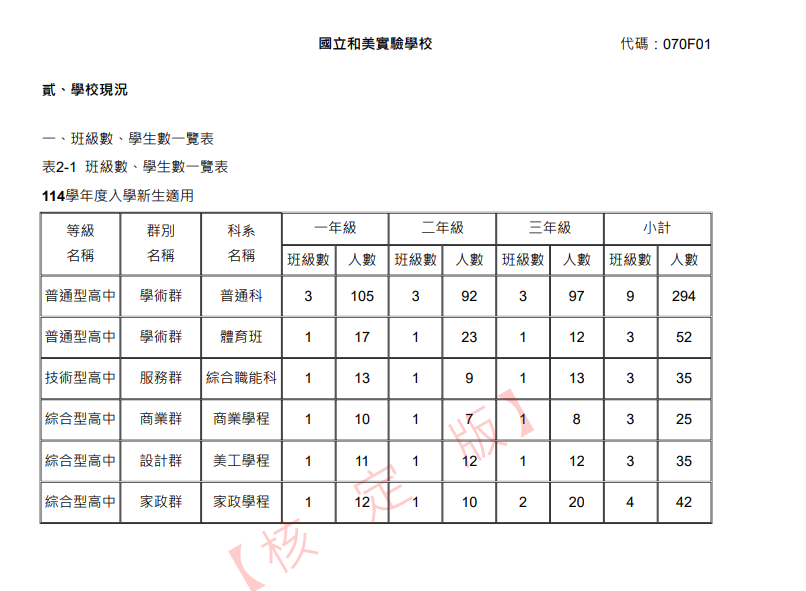 普通型高中
技術型高中
綜合型高中
資料來源：「全國高級中等學校課程計畫平臺」各校課程計畫書
二、綜合高中學校實務介紹            ──以彰化高商為例
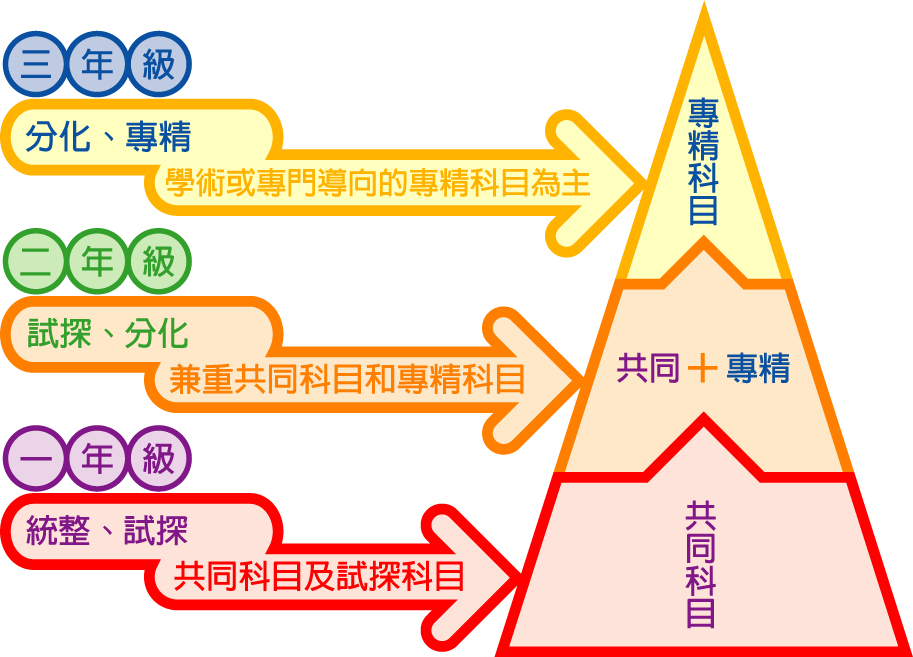 二、綜合高中學校實務介紹──以彰化高商為例
一年級
統整+試探
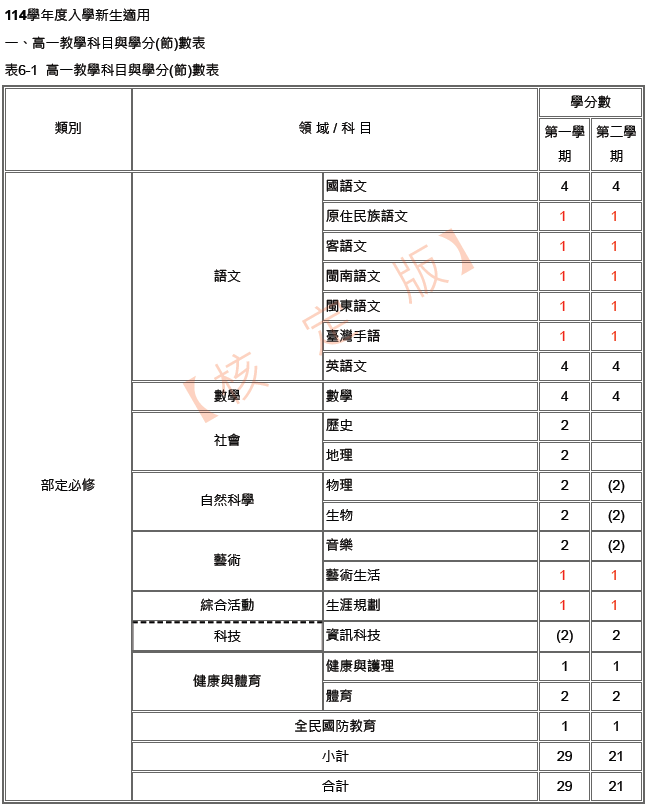 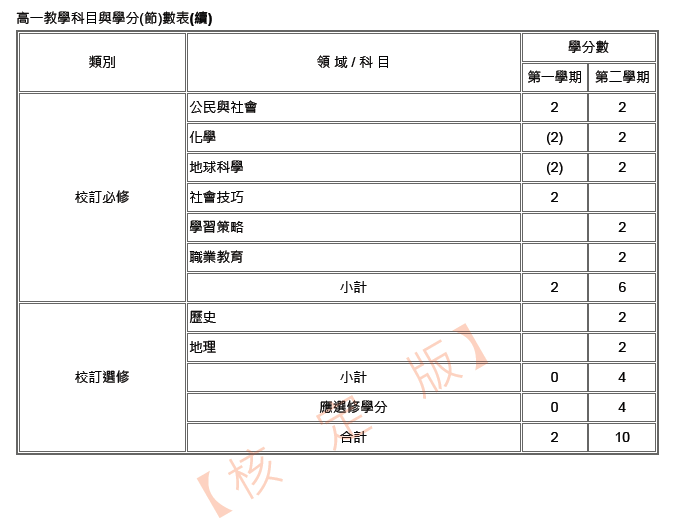 生涯規劃
共同科目+試探科目
部定必修、校訂必修、校訂選修
二、綜合高中學校實務介紹──以彰化高商為例
一年級
統整+試探
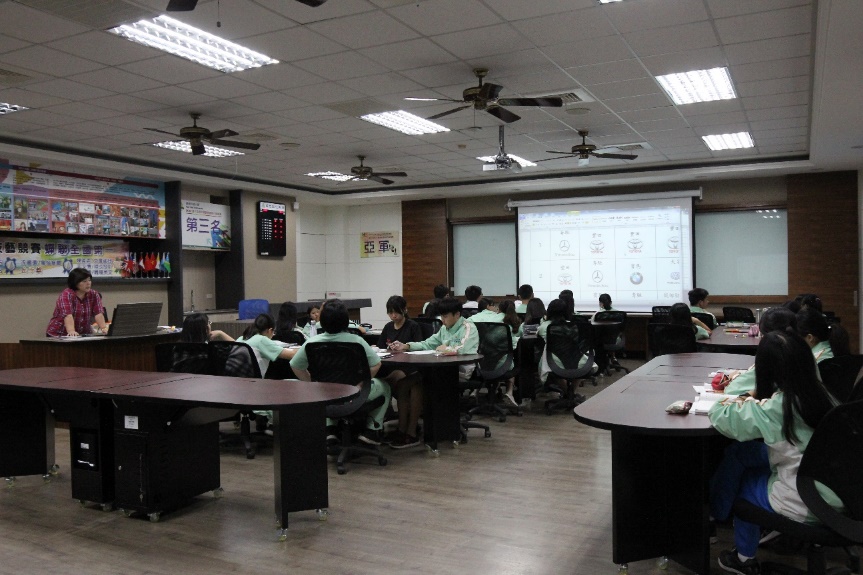 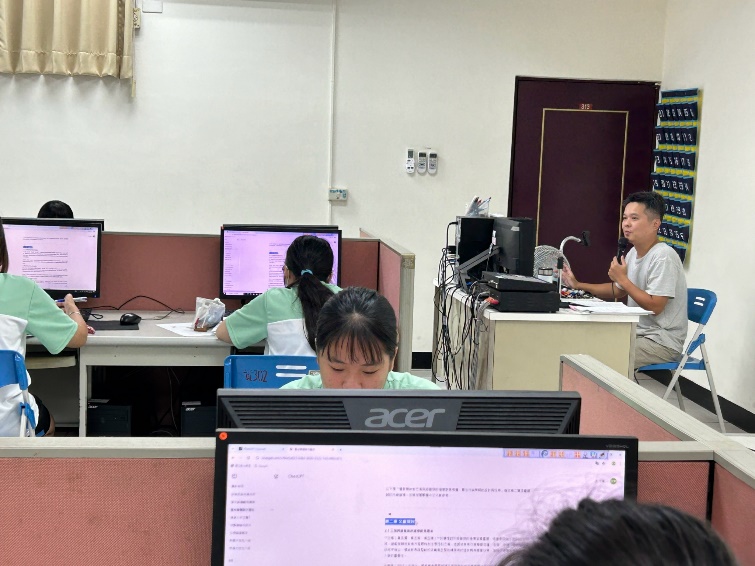 共同科目+試探科目
彈性學習時間：職業試探
▲電子商務學程
▲會計事務學程
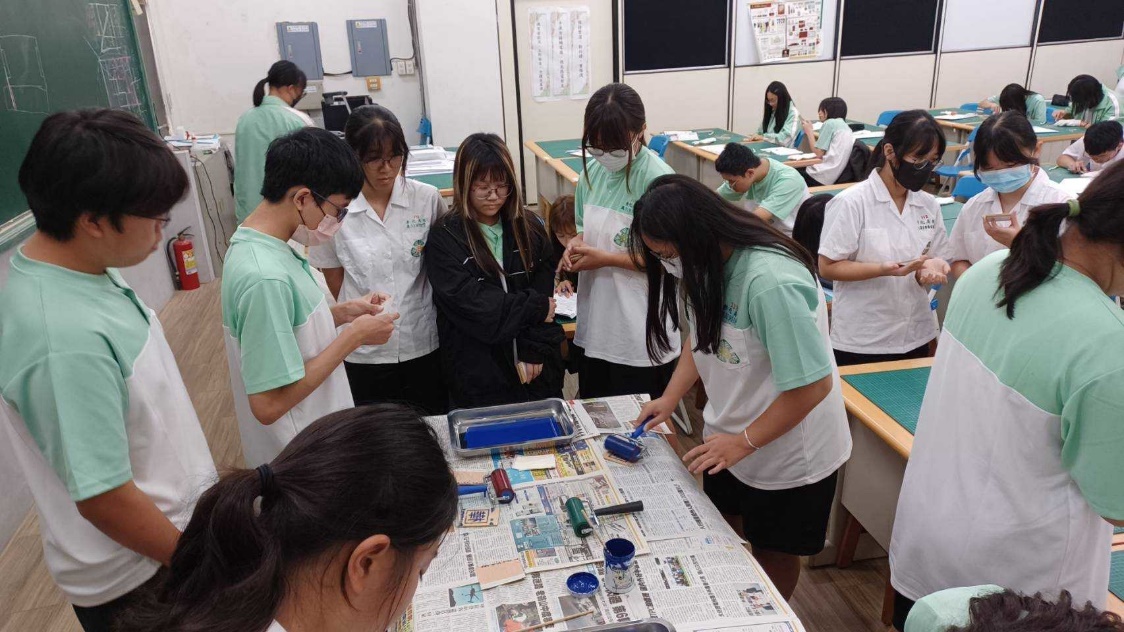 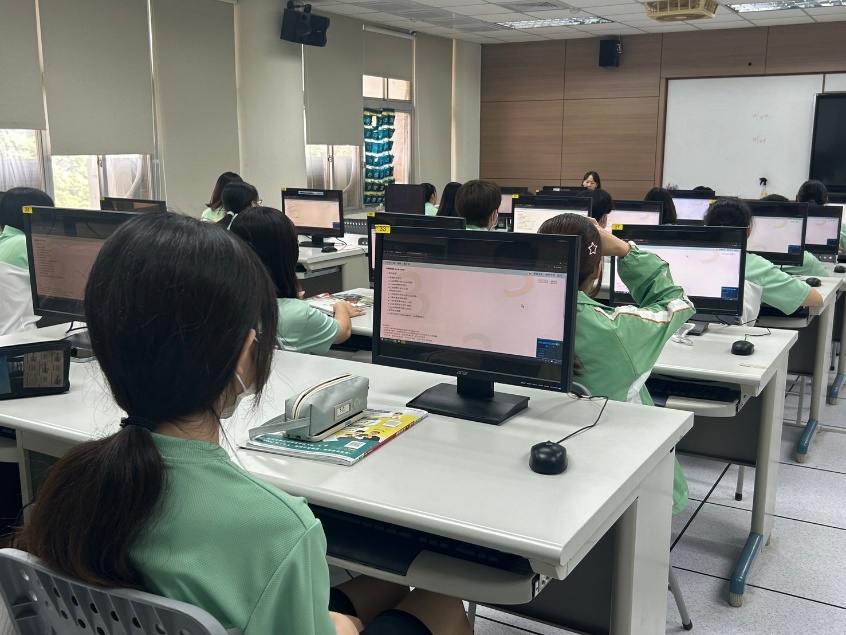 ▲設計科技學程
▲應用英語學程
二、綜合高中學校實務介紹──以彰化高商為例
一年級
統整+試探
校外教學：大學校系參訪
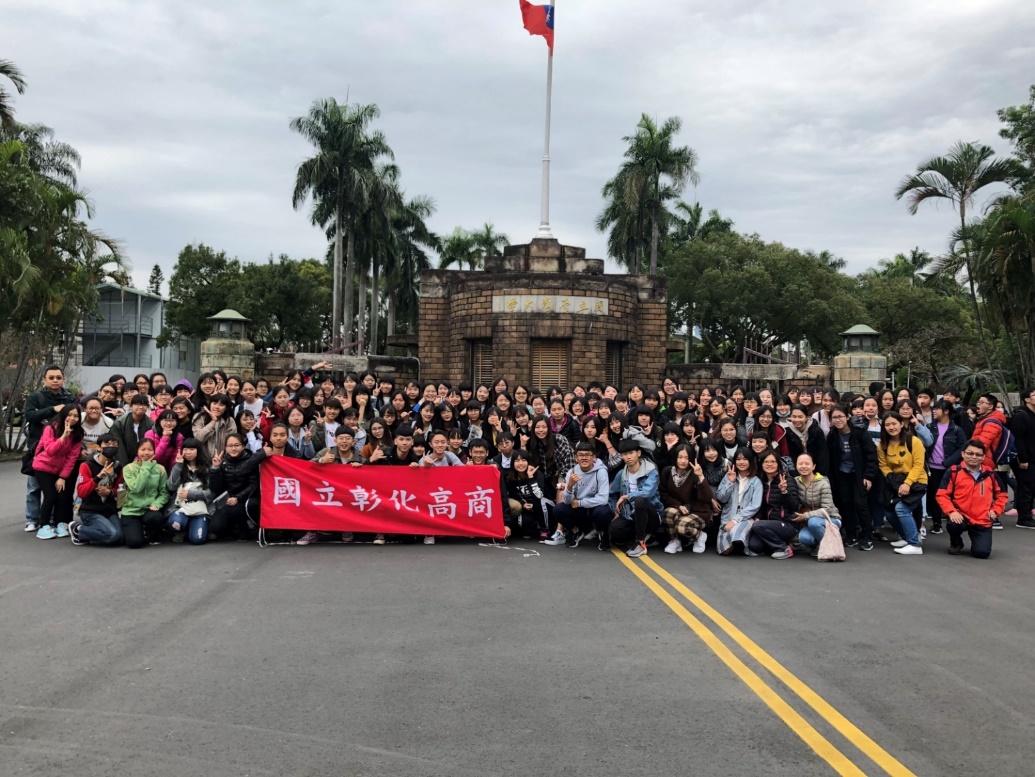 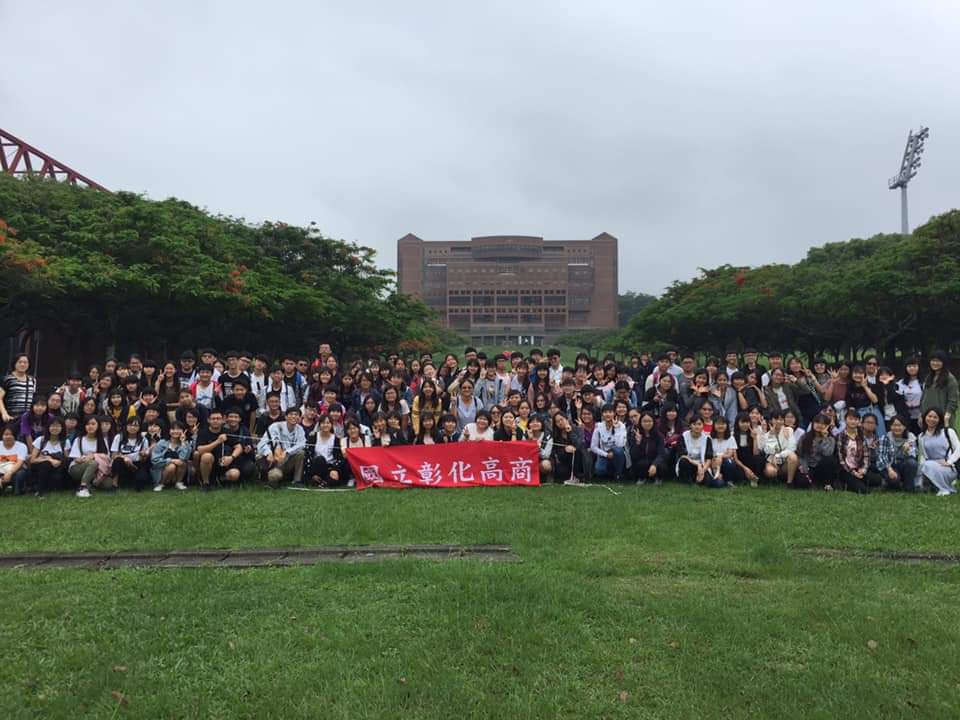 國立中正大學
國立臺灣大學
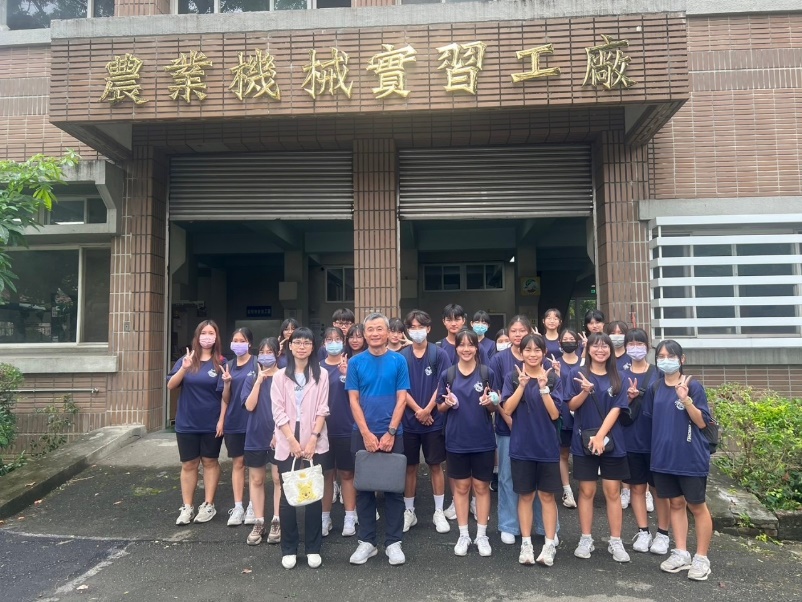 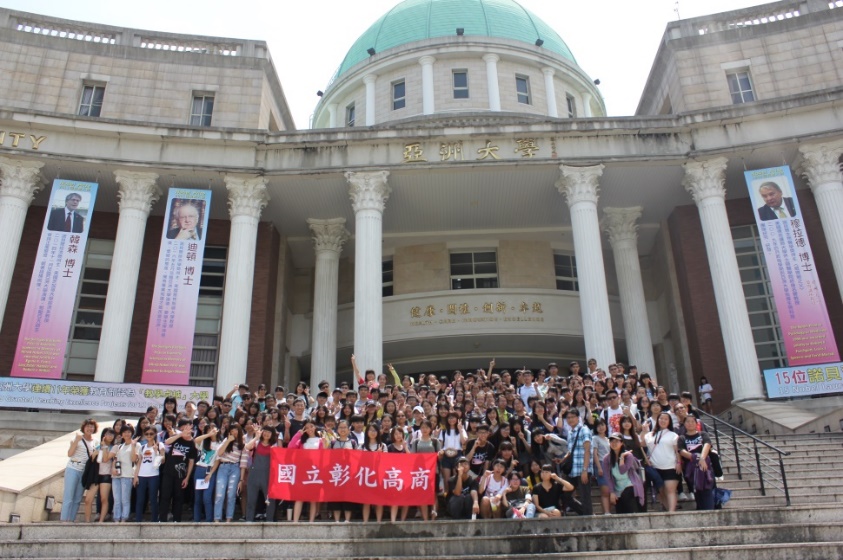 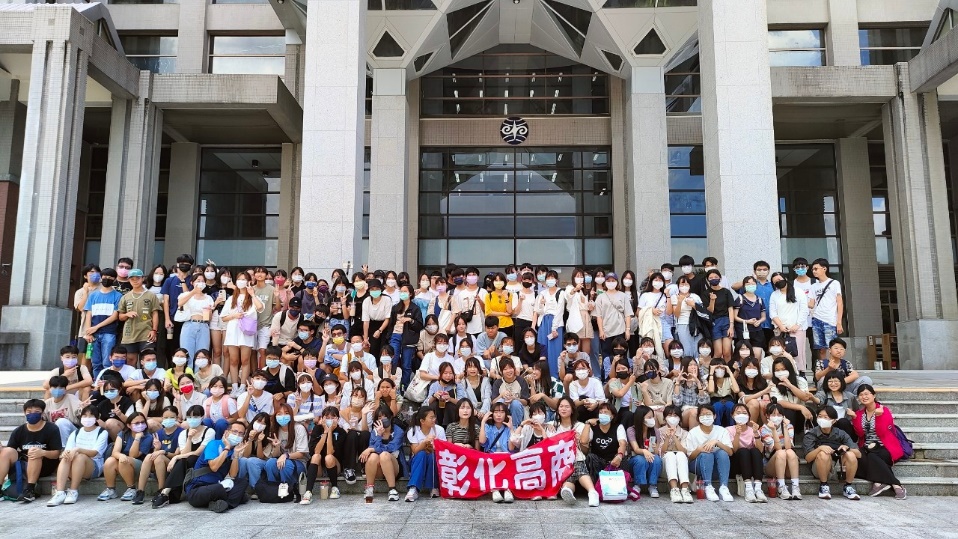 國立暨南大學
亞洲大學
國立中興大學
二、綜合高中學校實務介紹──以彰化高商為例
一年級
統整+試探
校外教學：觀光工廠/博物館參訪
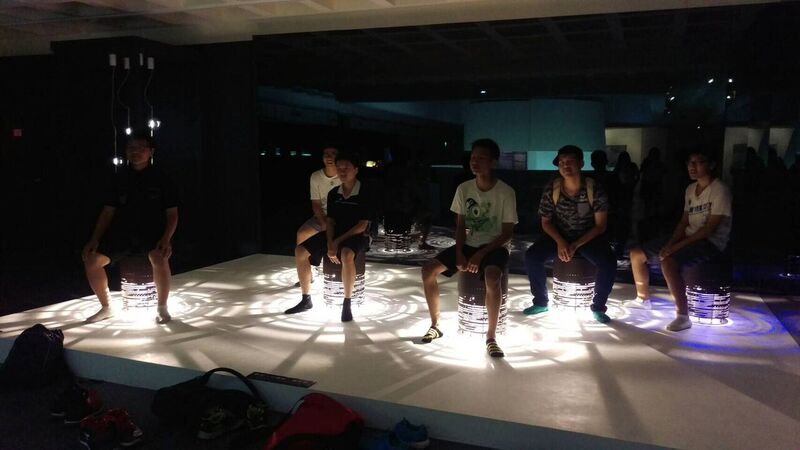 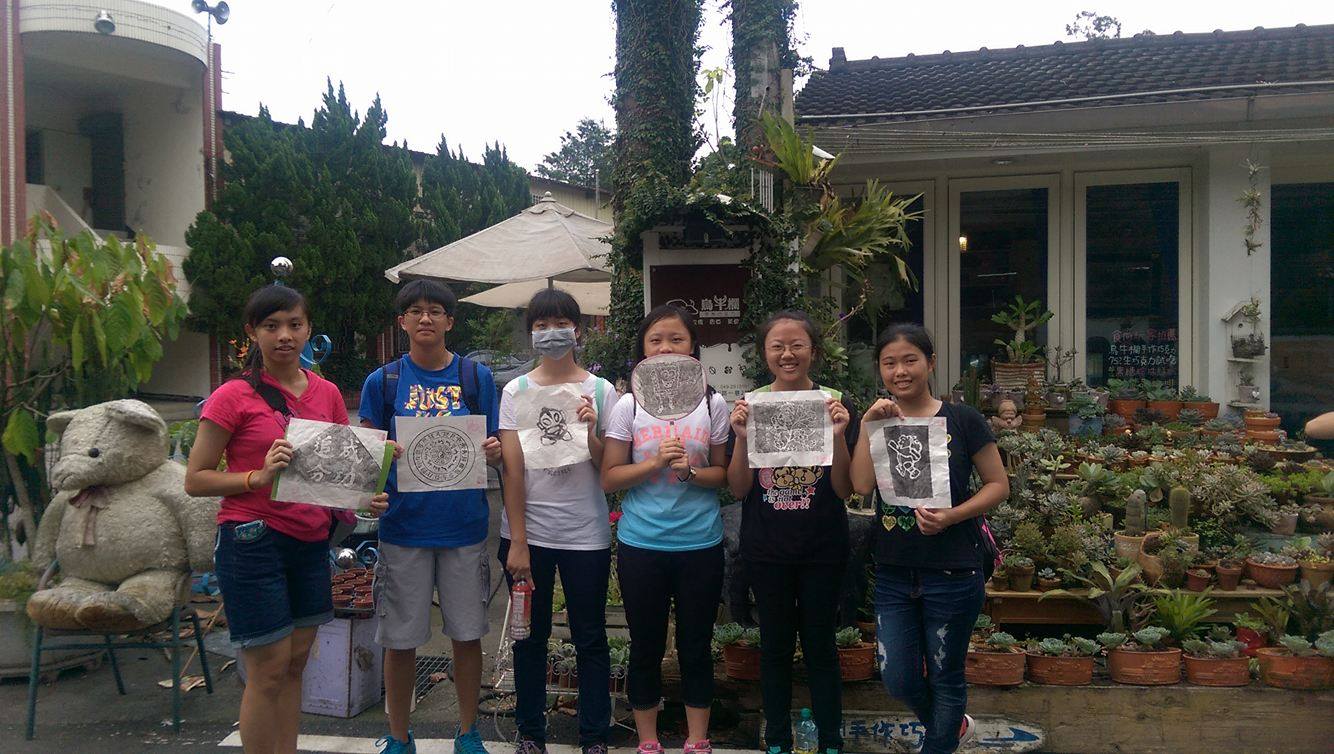 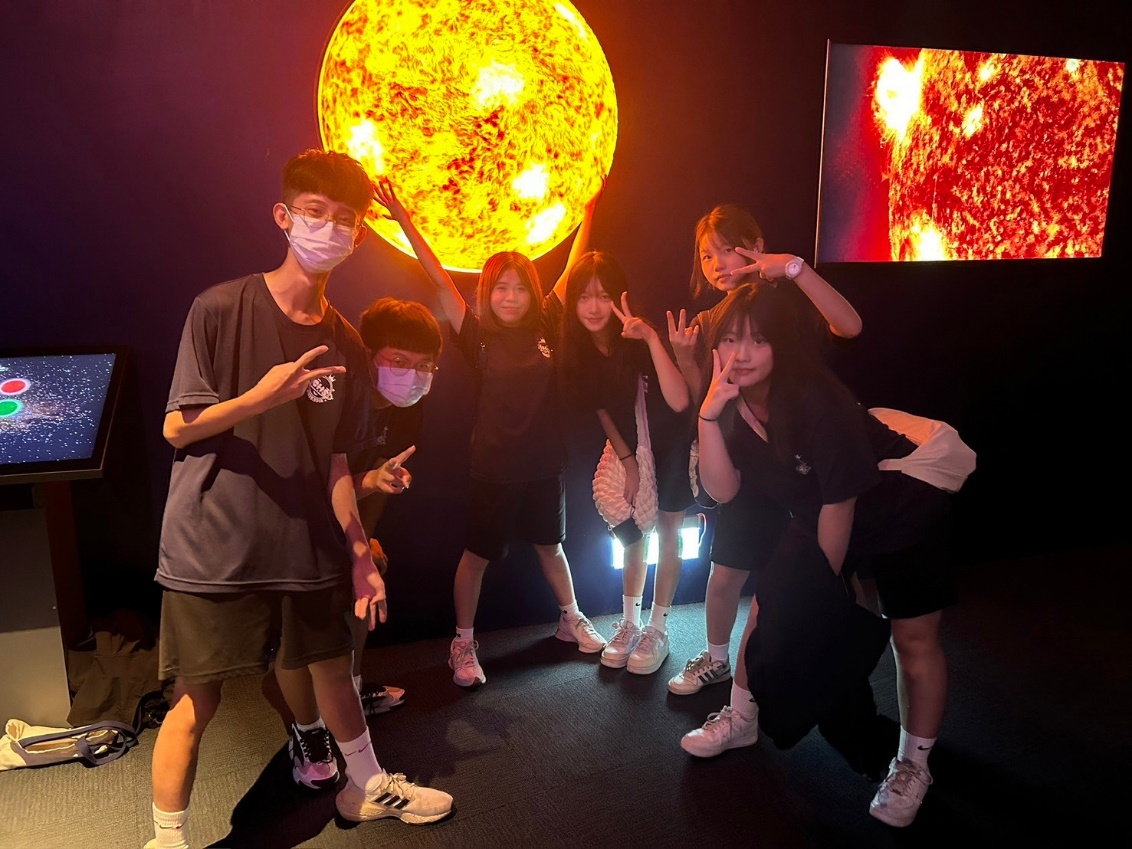 臺灣工藝文化園區
廣興紙寮
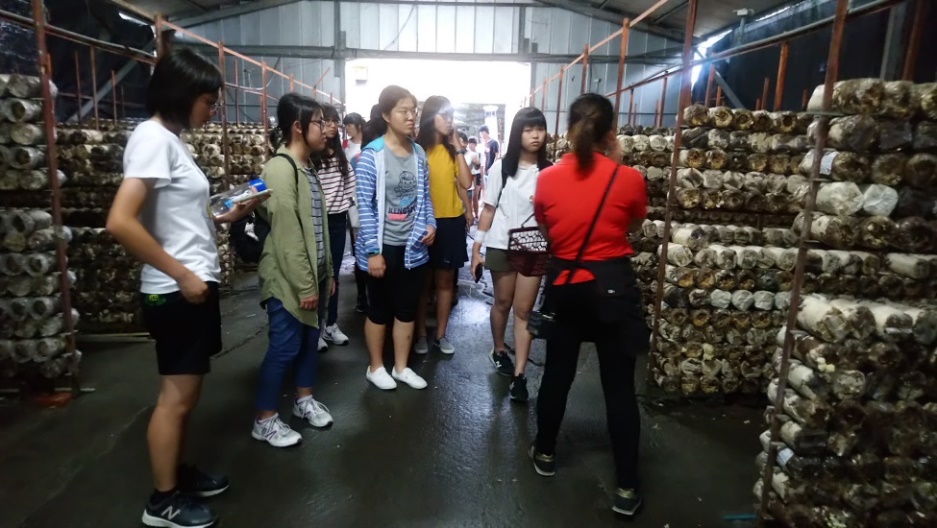 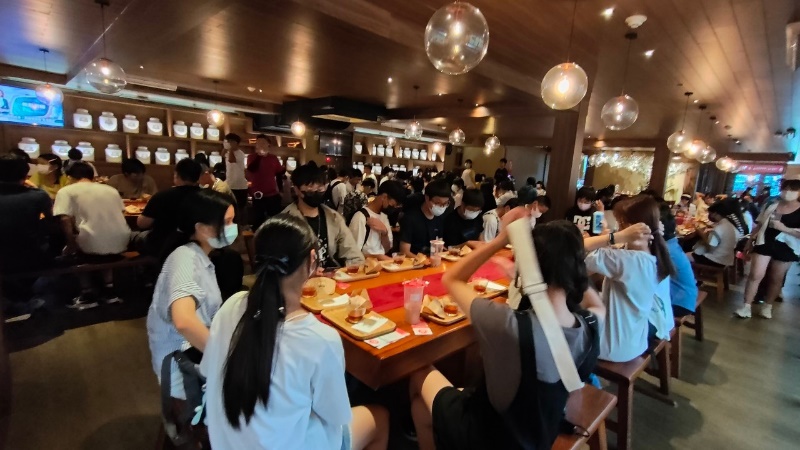 臺中科博館
喝喝茶
豐年農場
二、綜合高中學校實務介紹──以彰化高商為例
一年級
統整+試探
適性選擇與輔導
上學期
商業經營科≒會計事務學程
國際貿易科
資料處理科≒電子商務學程
應用英語科≒應用英語學程
廣告設計科≒設計科技學程
下學期
未定向、未成班學程→個別輔導
二、綜合高中學校實務介紹──以彰化高商為例
二年級
試探+分化
共同科目：學術社會學程、學術自然學程
加強國語文
加強英語文
綜合高中校訂選修學分多可視需求規劃課程內容
二、綜合高中學校實務介紹──以彰化高商為例
二年級
試探+分化
分化科目示例：
跨班
選修
對開
學分數較多
二、綜合高中學校實務介紹──以彰化高商為例
二年級
試探+分化
跨學程選修：社會學程7選1，自然學程6選1
列為統測「衛護類」甄選入學專業課程學分認證
備註：1.黑色字的課程為學年課(下學期僅出不進)；藍色粗體字的課程為學期課。
            2.僅下學期開課的課程：基本設計+新媒體藝術(部定加深加廣-藝術領域)
                                                       思考：智慧的啟航(部定加深加廣-綜合領域)
彈性學習時間 -3/11
26
二、綜合高中學校實務介紹──以彰化高商為例
二年級
試探+分化
彈性學習時間
上學期
下學期
二、綜合高中學校實務介紹──以彰化高商為例
二年級
試探+分化
彈性學習時間
自主學習
自主學習成果表會(校內)
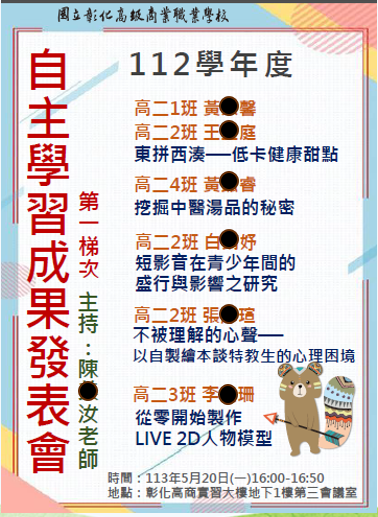 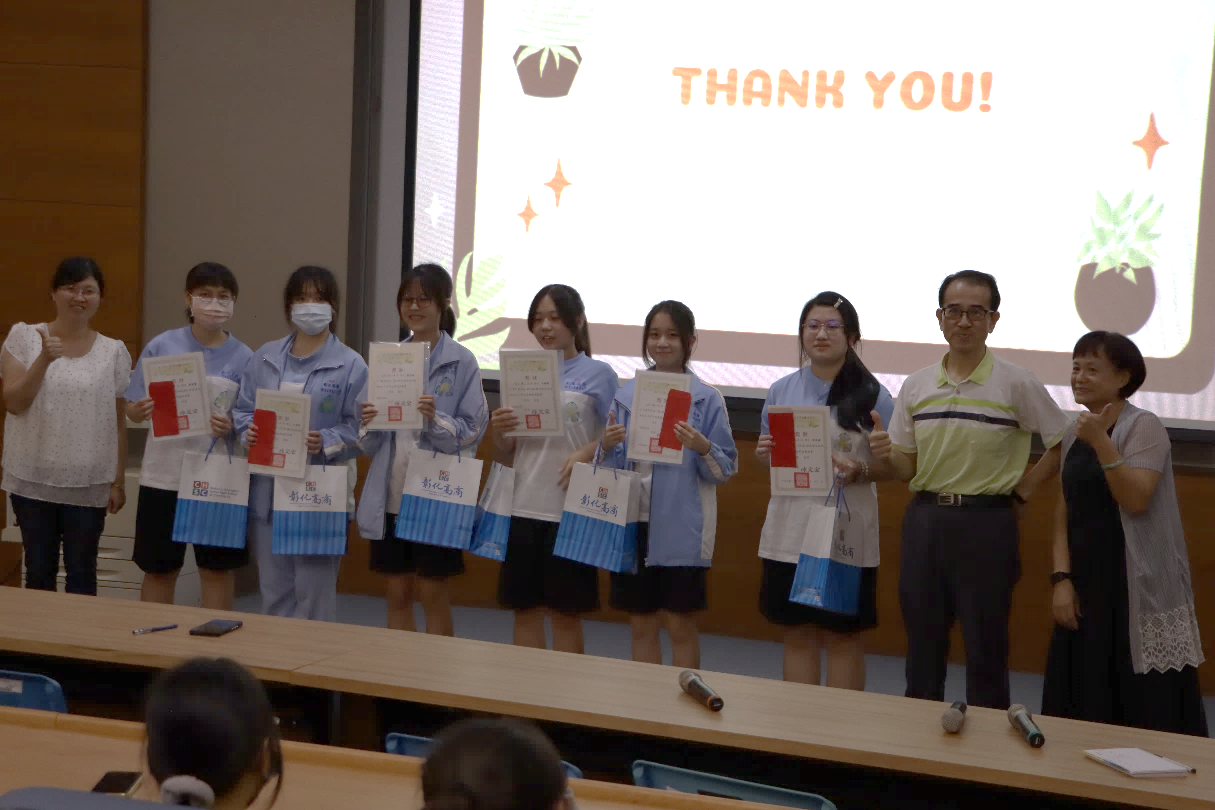 二、綜合高中學校實務介紹──以彰化高商為例
二年級
試探+分化
彈性學習時間
自主學習
112學年度彰北區自主學習成果展示
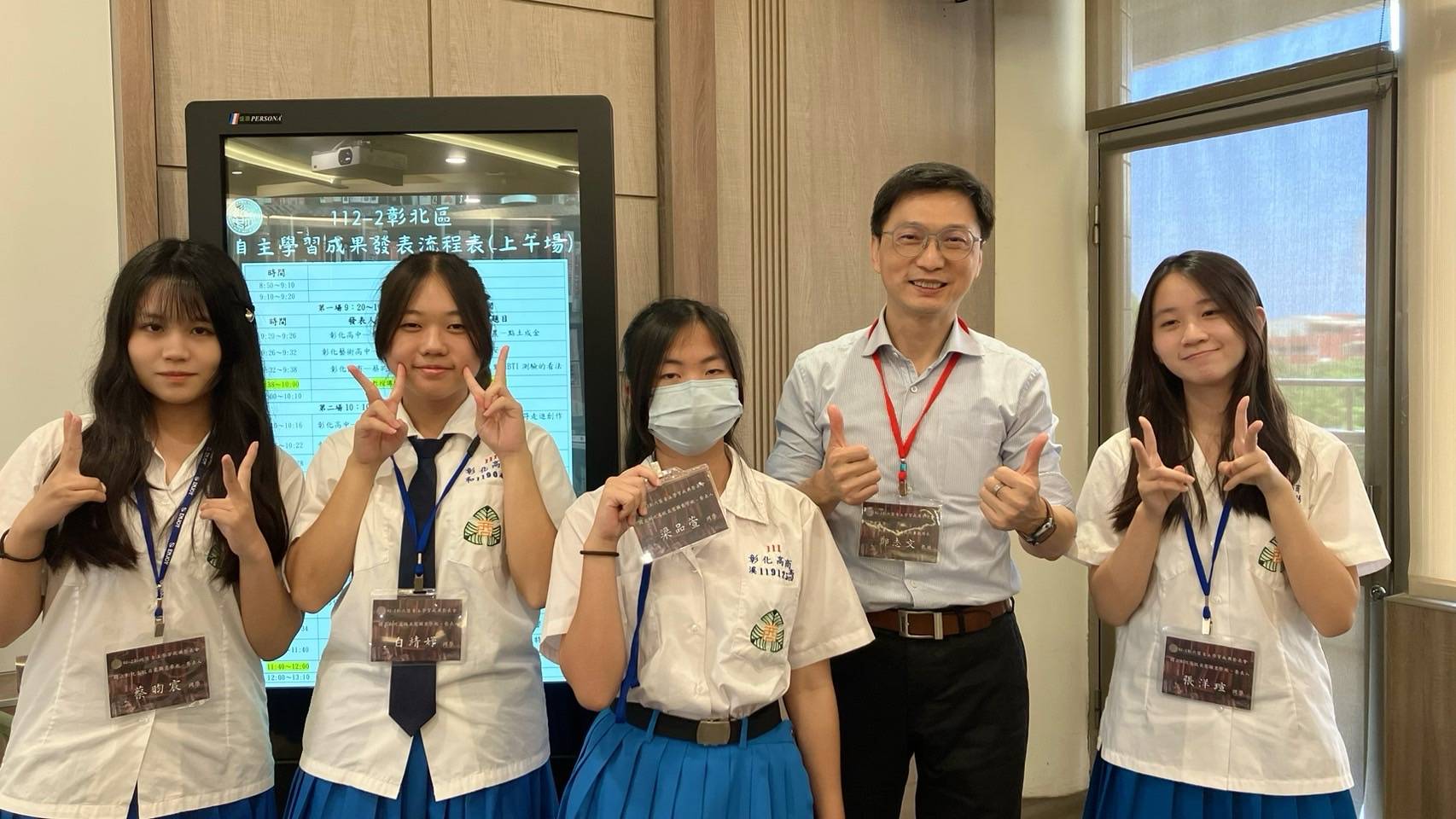 二、綜合高中學校實務介紹──以彰化高商為例
二年級
試探+分化
彈性學習時間
自主學習
自主學習靜態成果展(校內)
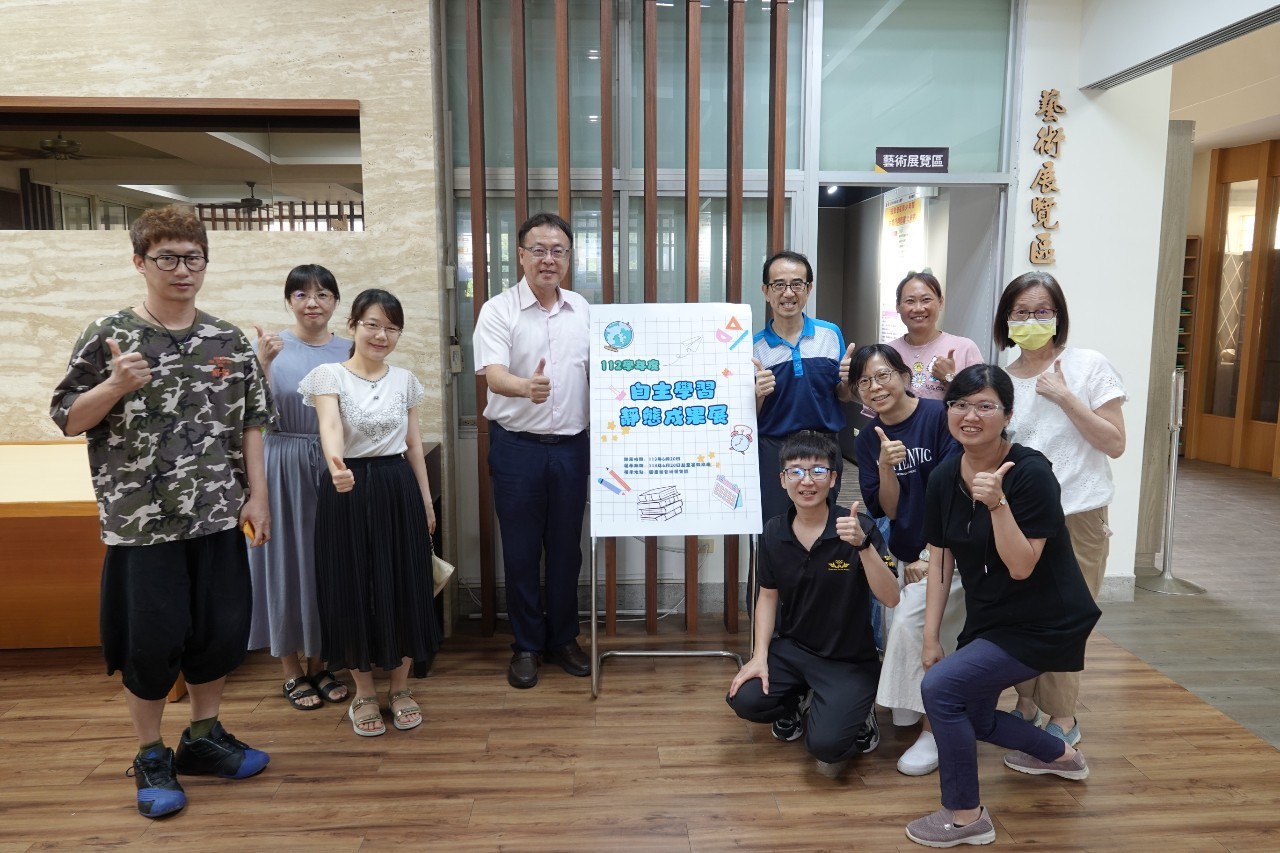 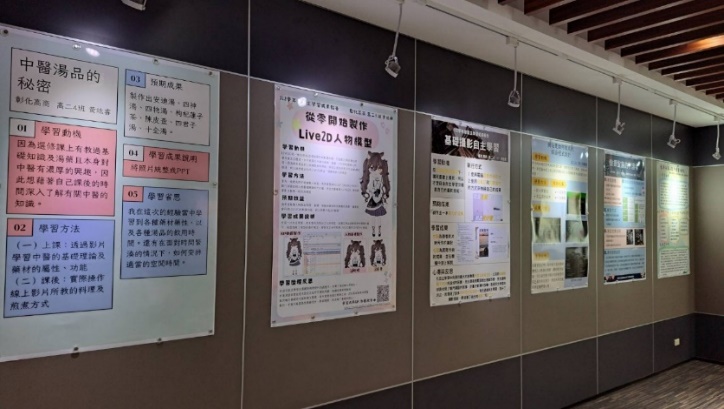 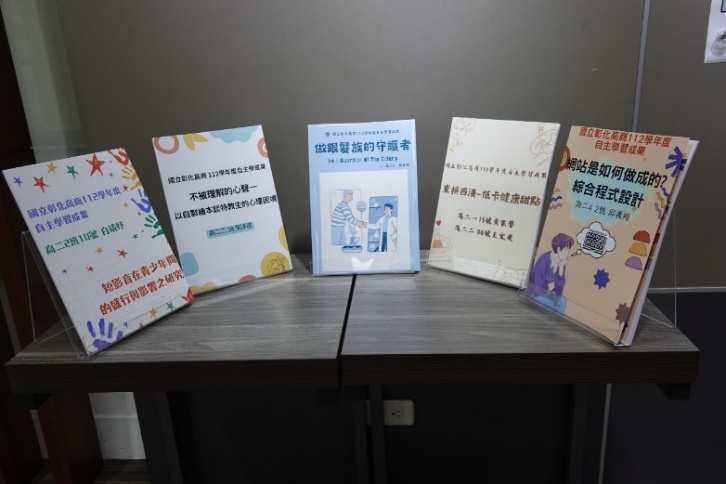 二、綜合高中學校實務介紹──以彰化高商為例
二年級
試探+分化
彈性學習時間
充實/增廣課程
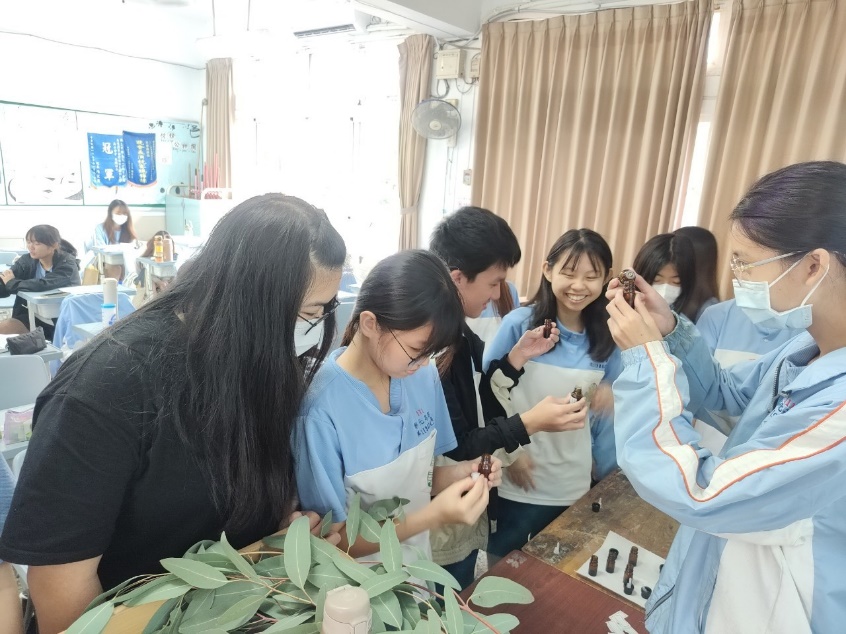 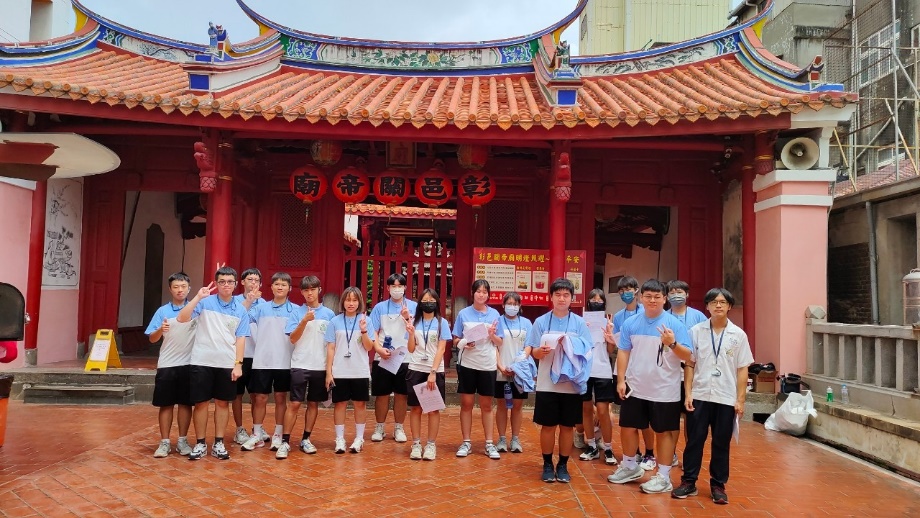 ▲彈性課程-護你一生(高齡芳療)
▲彈性課程-解讀文學符碼
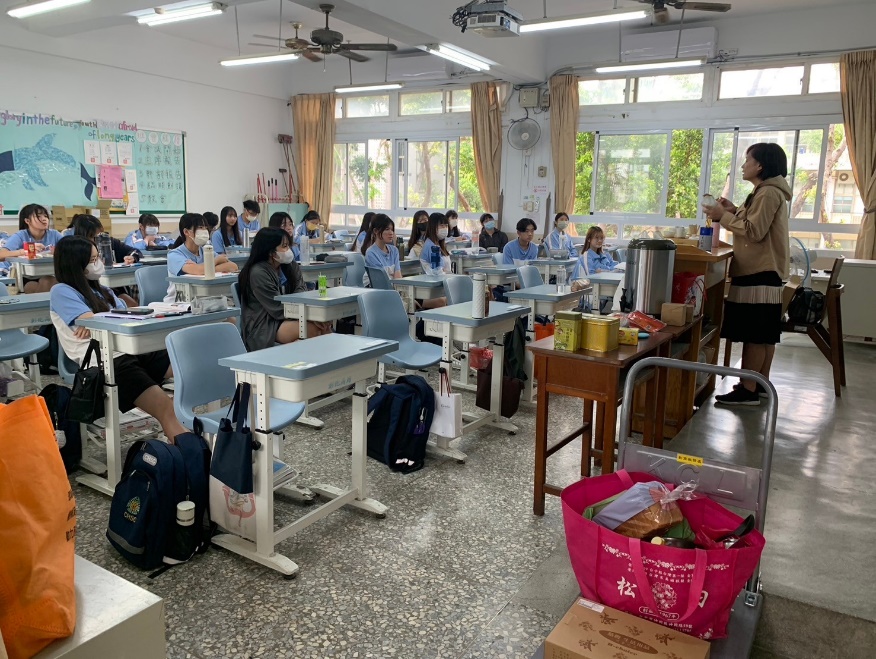 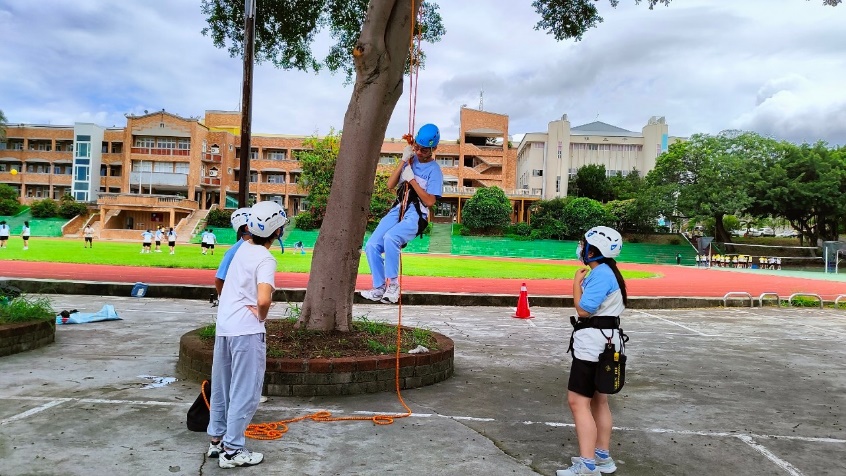 ▲彈性課程-台灣茶文化介紹
▲彈性課程-樹攀
二、綜合高中學校實務介紹──以彰化高商為例
二年級
試探+分化
適性選擇與輔導
上學期
下學期
最後一次轉學程申請機會
二、綜合高中學校實務介紹──以彰化高商為例
三年級
分化+專精
共同科目：學術社會學程、學術自然學程
綜合高中校訂選修學分多，視需求規劃課程內容
二、綜合高中學校實務介紹──以彰化高商為例
三年級
分化+專精
分化+專精科目示例：
二、綜合高中學校實務介紹──以彰化高商為例
三年級
分化+專精
分化+專精科目示例：跨班選修
財經學群需求
物理/生物/地球科學  3選1
二、綜合高中學校實務介紹──以彰化高商為例
三年級
分化+專精
彈性學習時間
充實/增廣課程
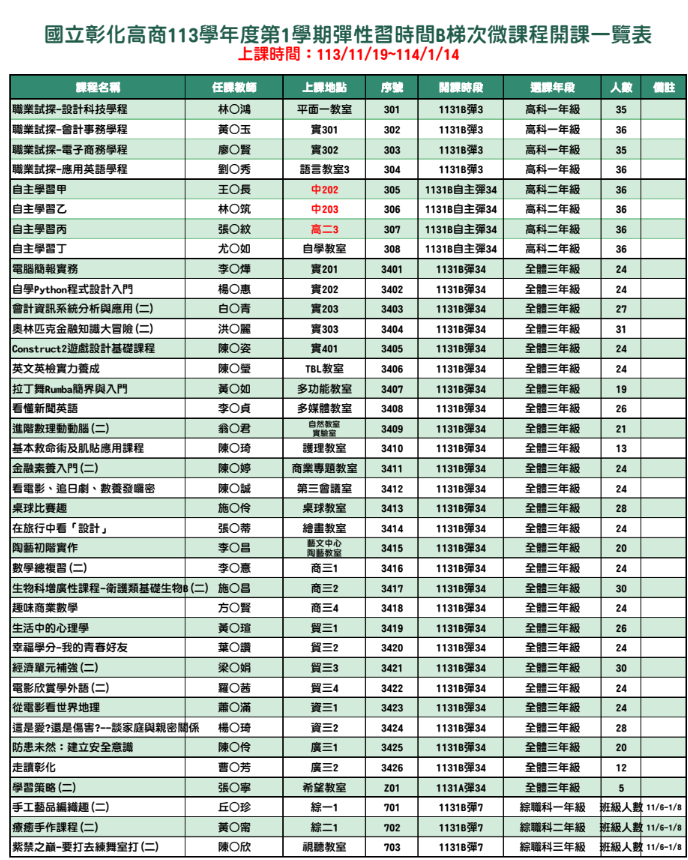 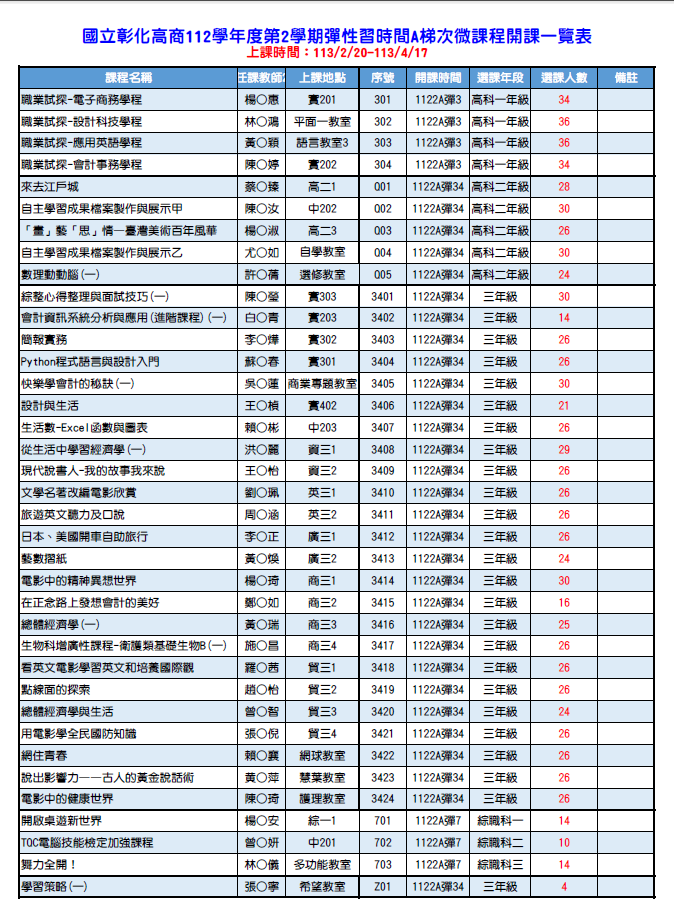 二、綜合高中學校實務介紹──以彰化高商為例
三年級
分化+專精
適性選擇與輔導
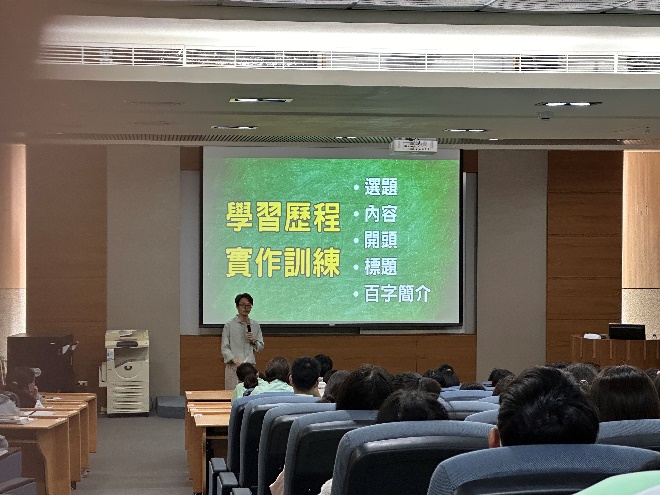 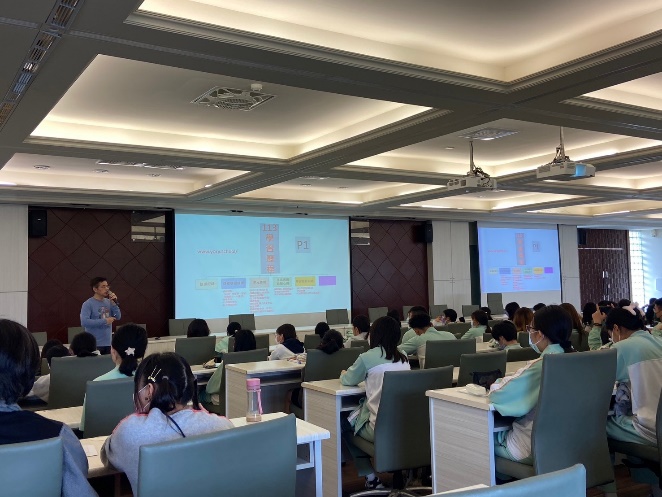 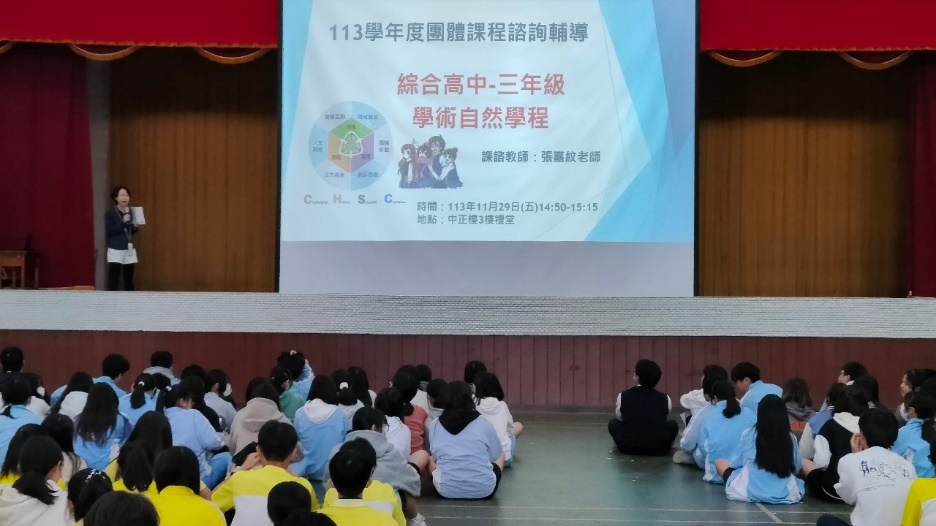 ▲課程諮詢
▲大學申請入學指定項目甄試講座
▲學測後的志願選填講座
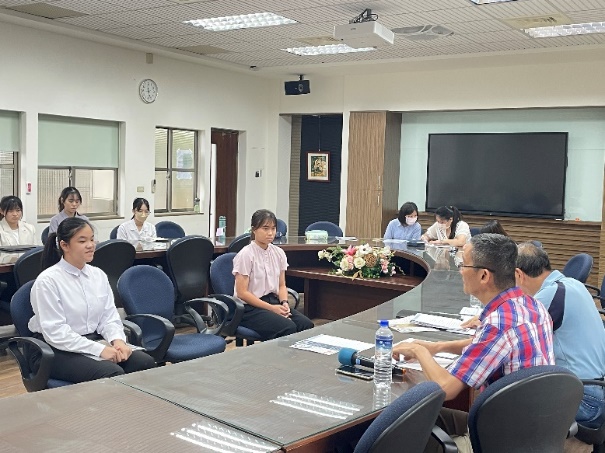 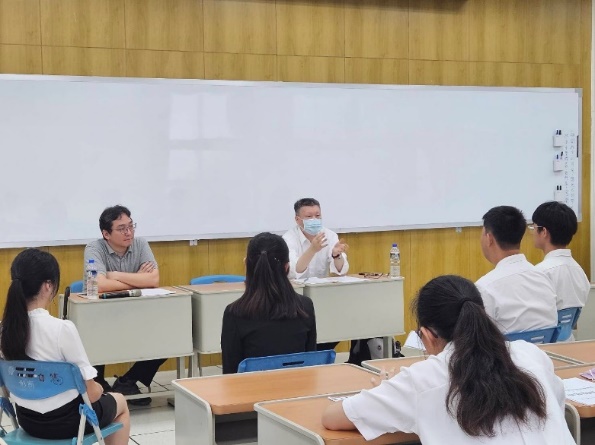 綜高三年級模擬面試
二、綜合高中學校實務介紹──以彰化高商為例
升學
大學特殊選才
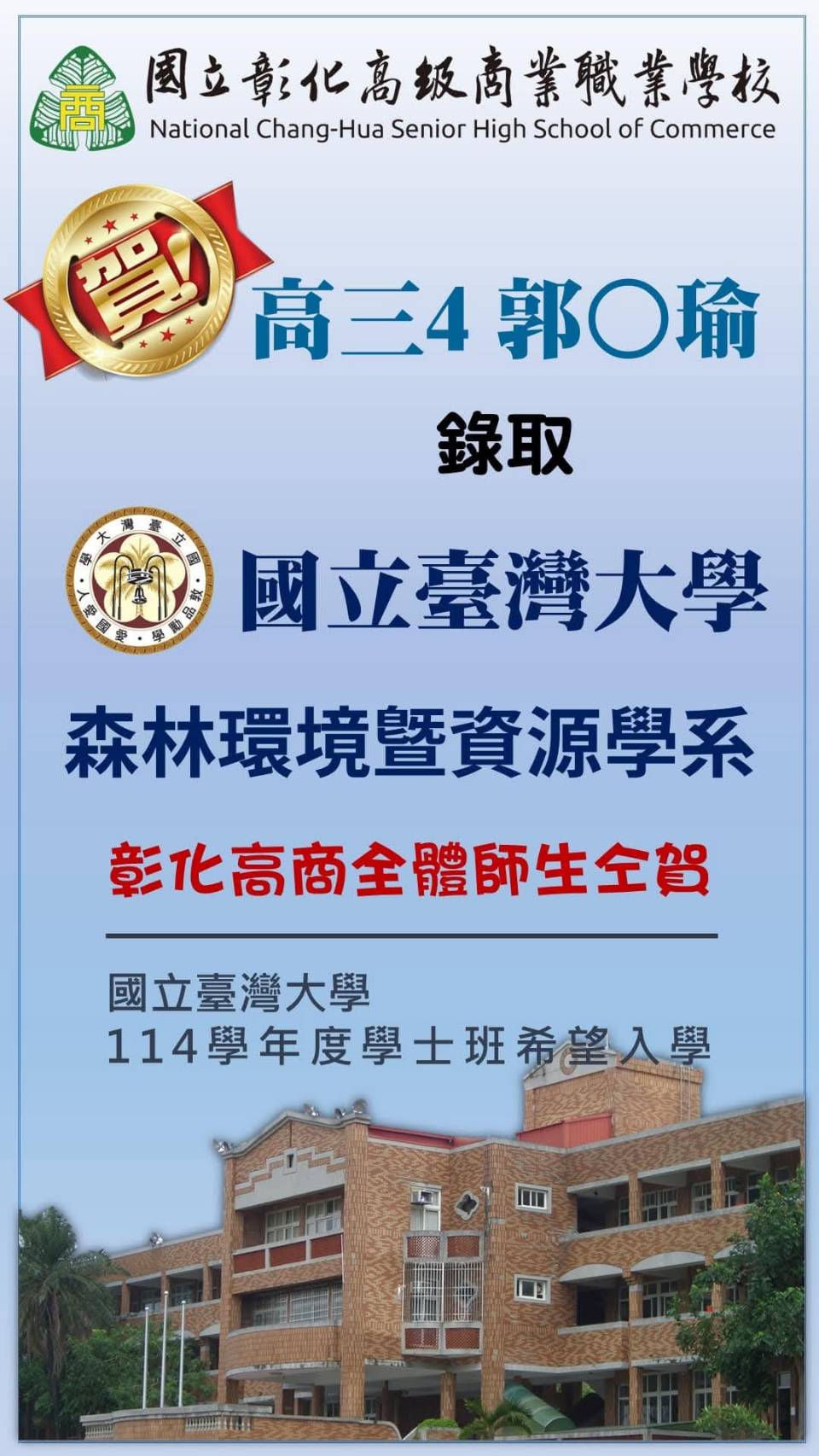 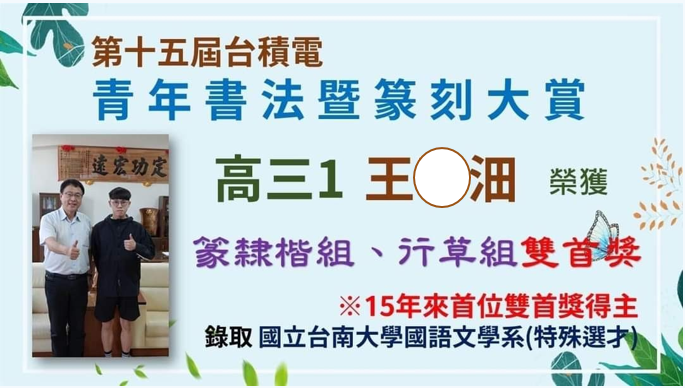 普高○
技高○
綜高○
(112學年度)
國立暨南大學東南亞學系
高三2班 黃○婗
(112學年度)
二、綜合高中學校實務介紹──以彰化高商為例
升學
大學繁星推薦
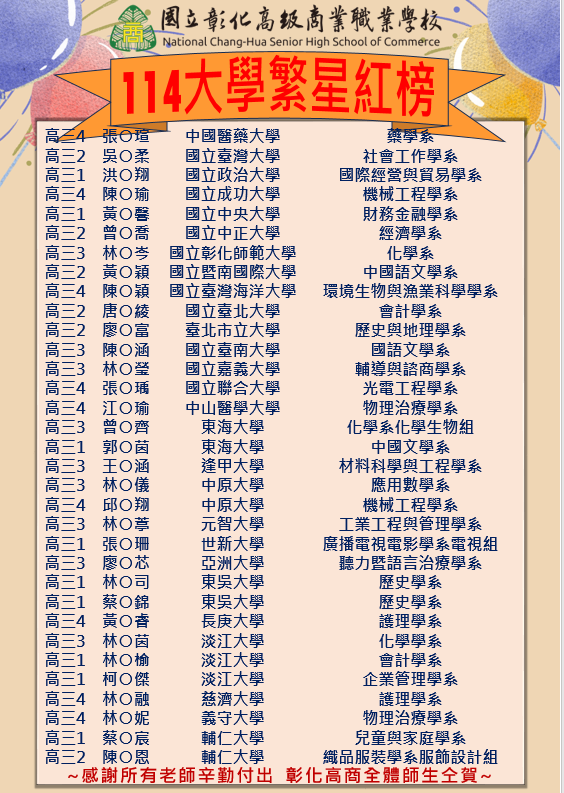 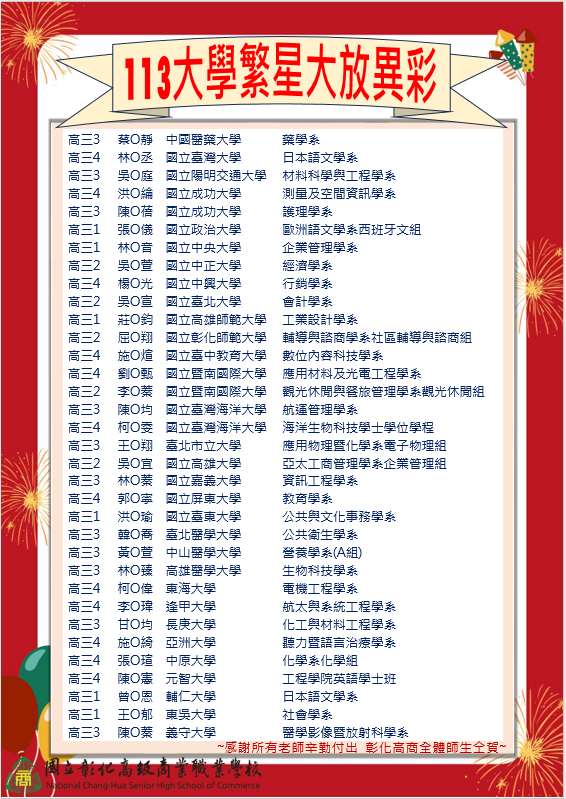 普高○
技高X
綜高○
二、綜合高中學校實務介紹──以彰化高商為例
升學
大學申請入學
大學分發入學
113學年度大學分發入學榜單
113學年度大學申請入學榜單
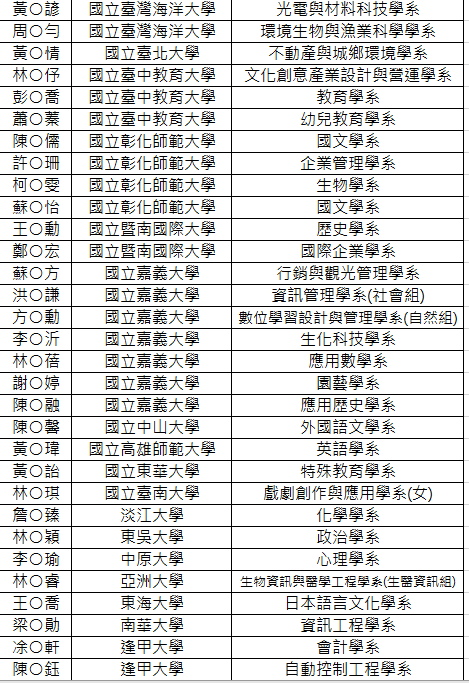 普高○
技高○
綜高○
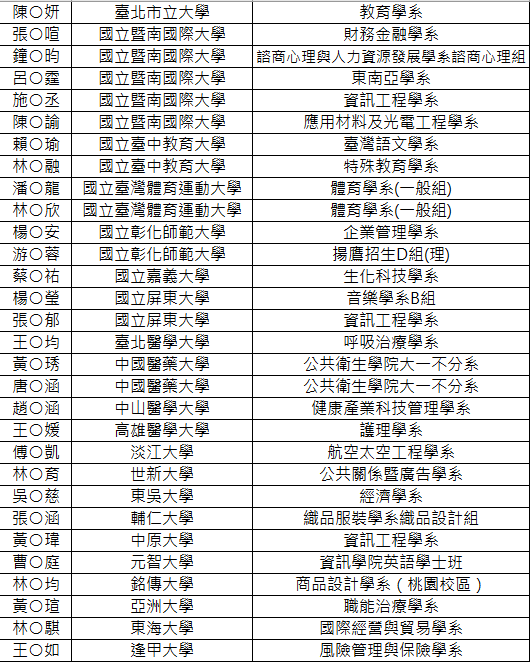 完整榜單詳見學校網站
二、綜合高中學校實務介紹──以彰化高商為例
升學
四技申請入學
普高○
技高僅藝術群
綜高○
113學年度四技申請入學榜單
二、綜合高中學校實務介紹──以彰化高商為例
升學
四技甄選入學
112學年度四技甄選入學榜單
普高X
技高○
綜高○
113學年度四技登記分發榜單
升學
四技登記分發
普高X
技高○
綜高○
結語
綜合
高中
謝謝聆聽